TOÁN 1
Tuần 16
Bài 34: Luyện tập – Tiết 2
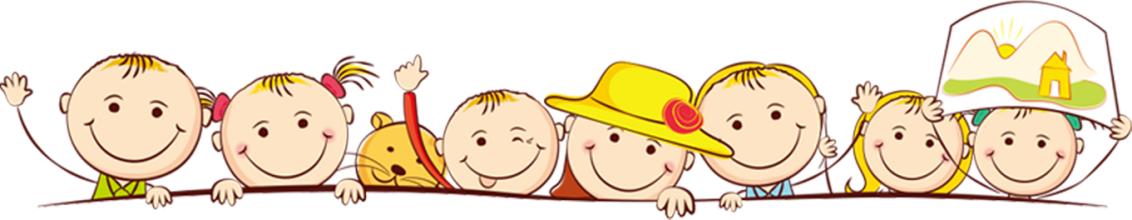 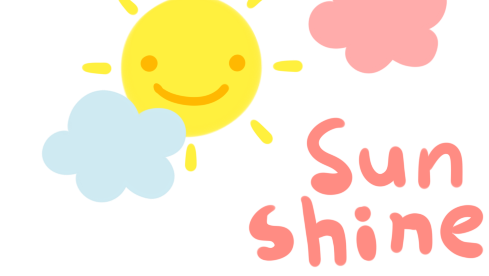 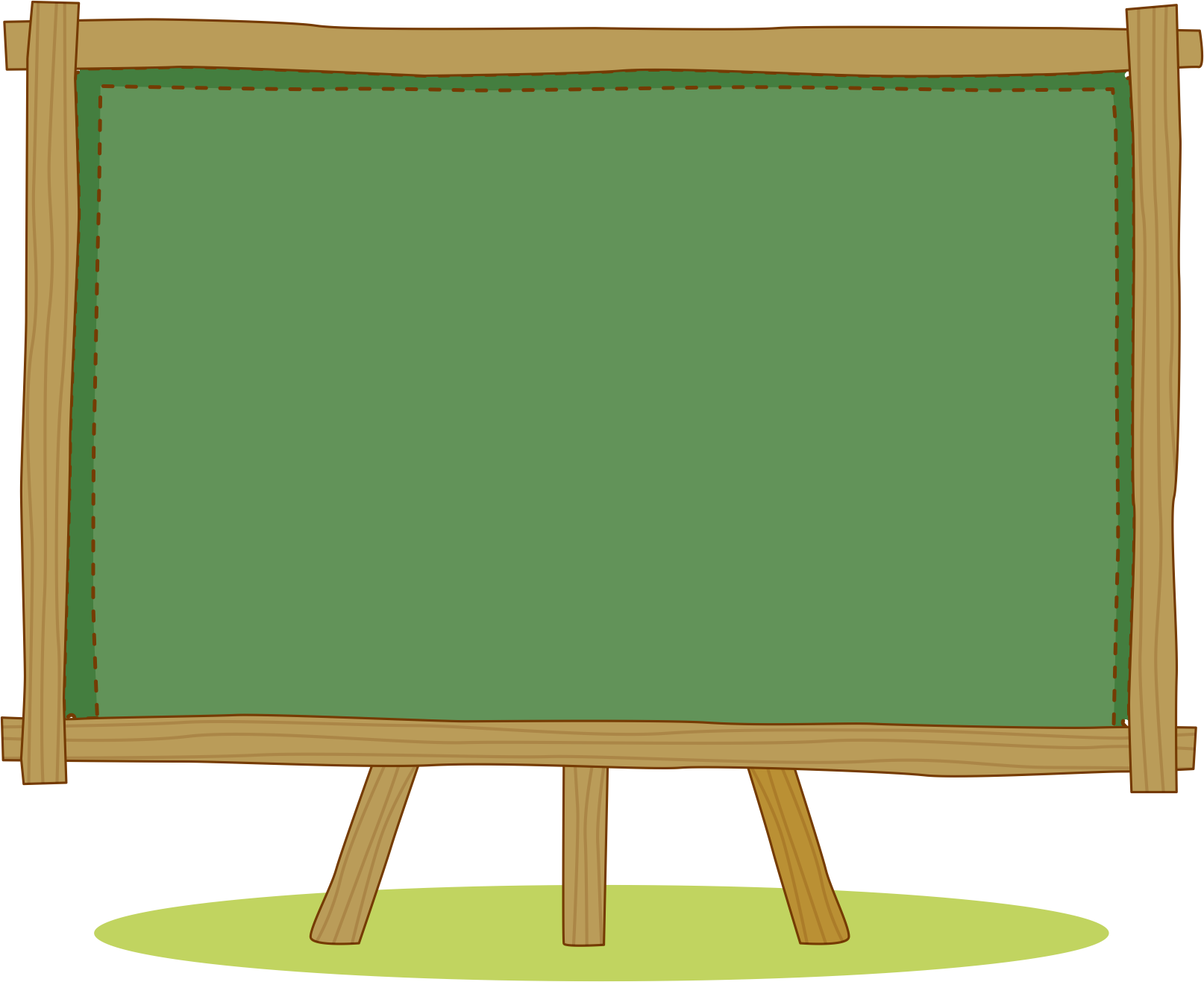 LUYỆN TẬP
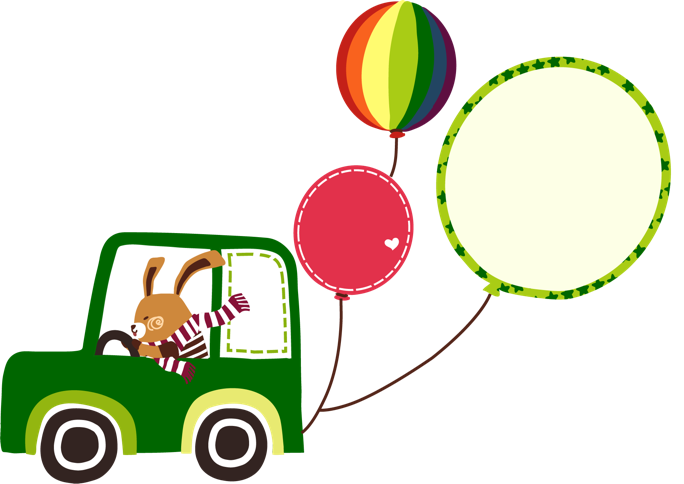 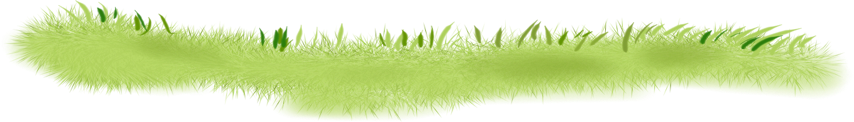 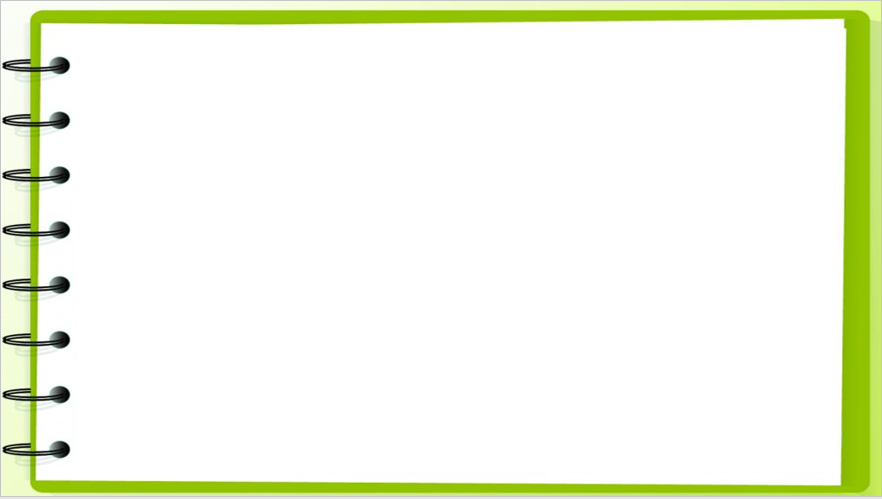 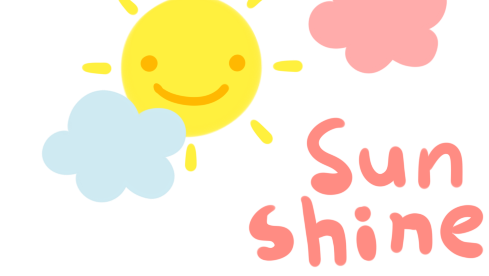 Tính:
3
1
6
5 - 2 - 2 =
8 - 1 - 3 =
3 + 1 + 2 = 
4 + 3 + 1 =
3
4
4
8
7
7
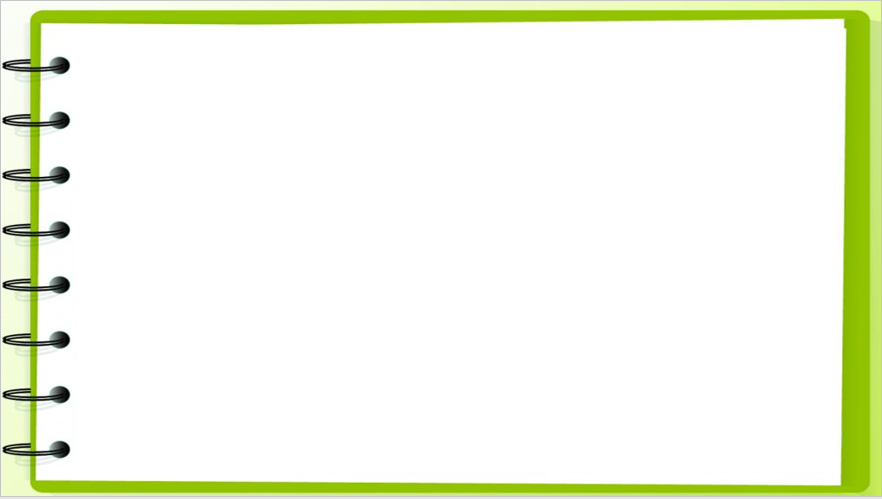 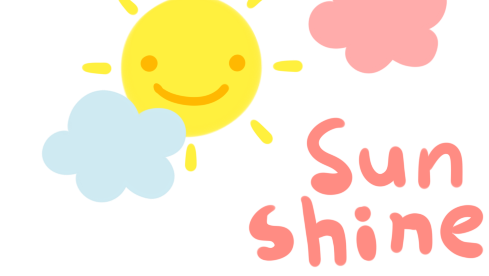 Số?
4
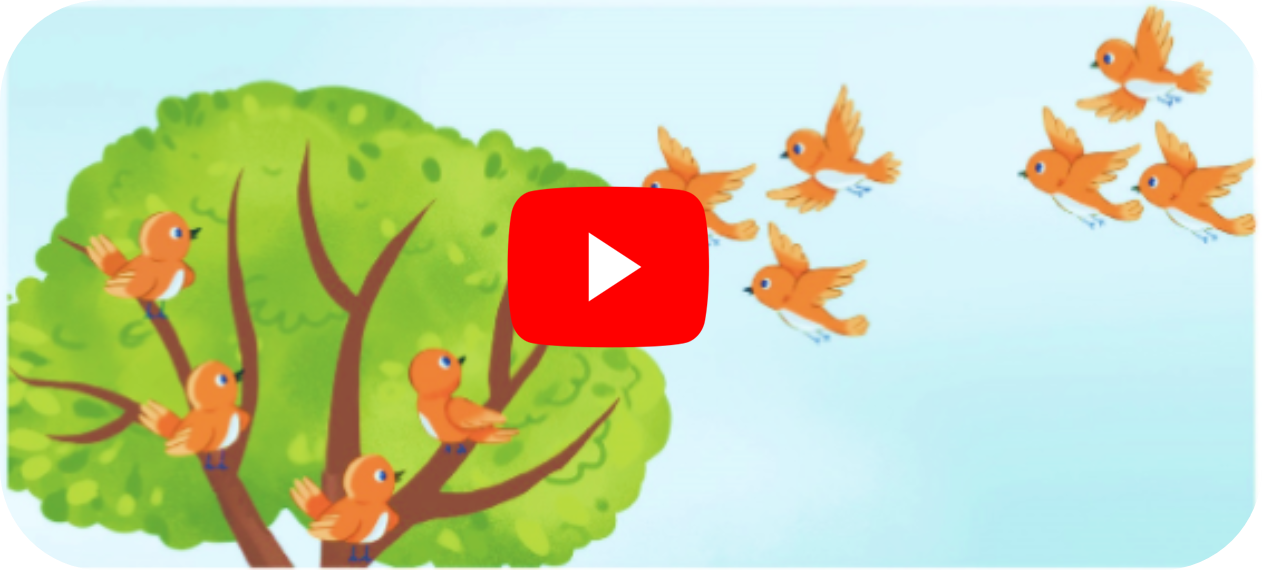 a)
3
?
?
10
3
?
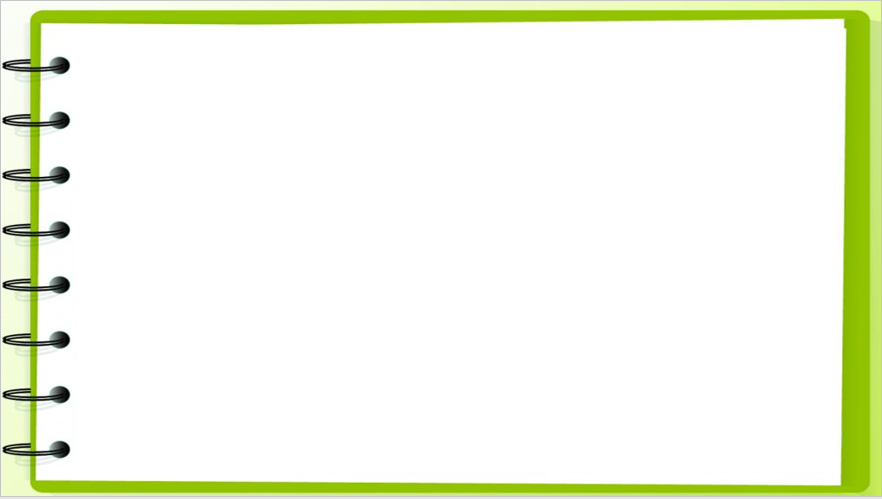 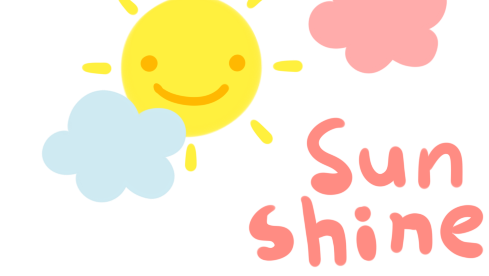 Số ?
4
b)
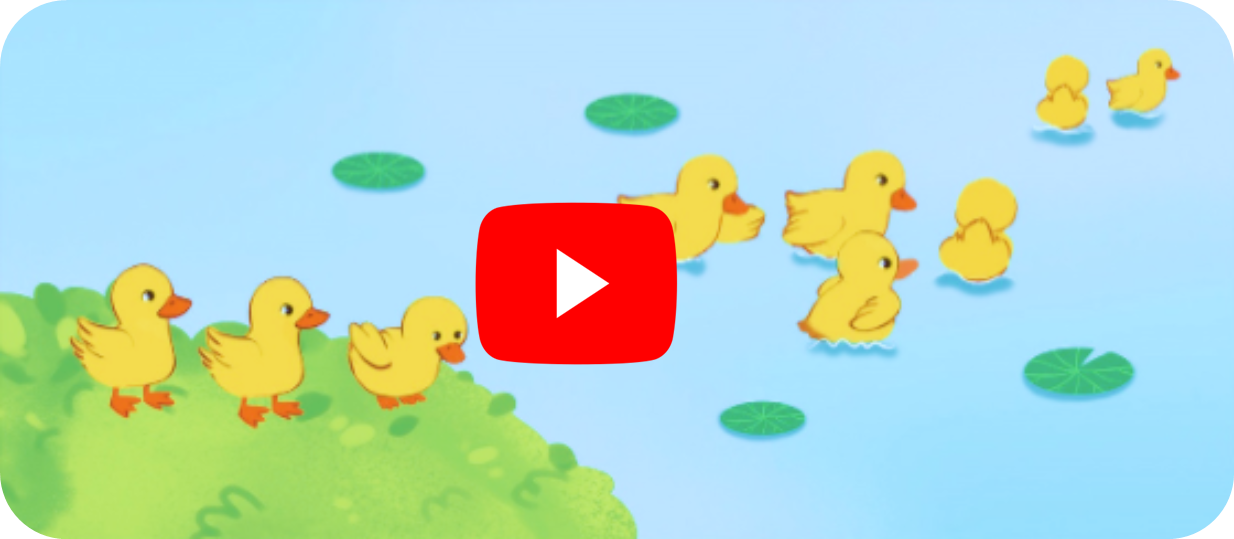 3
4
?
?
2
?
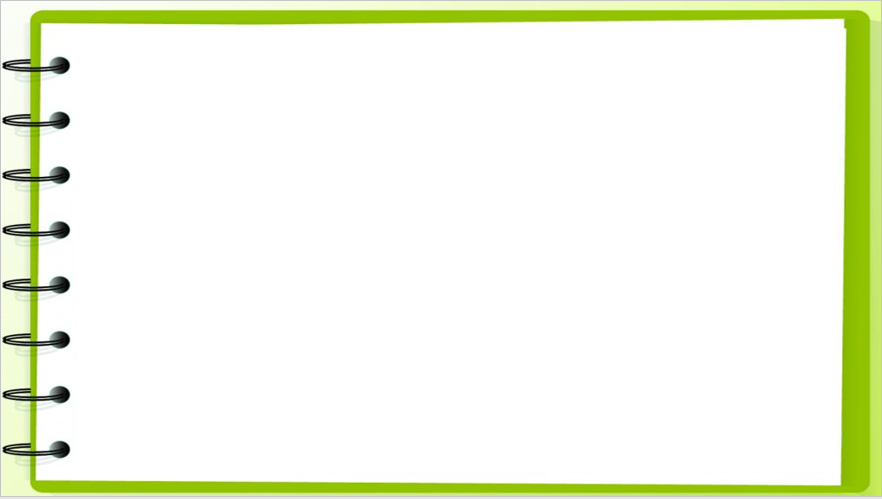 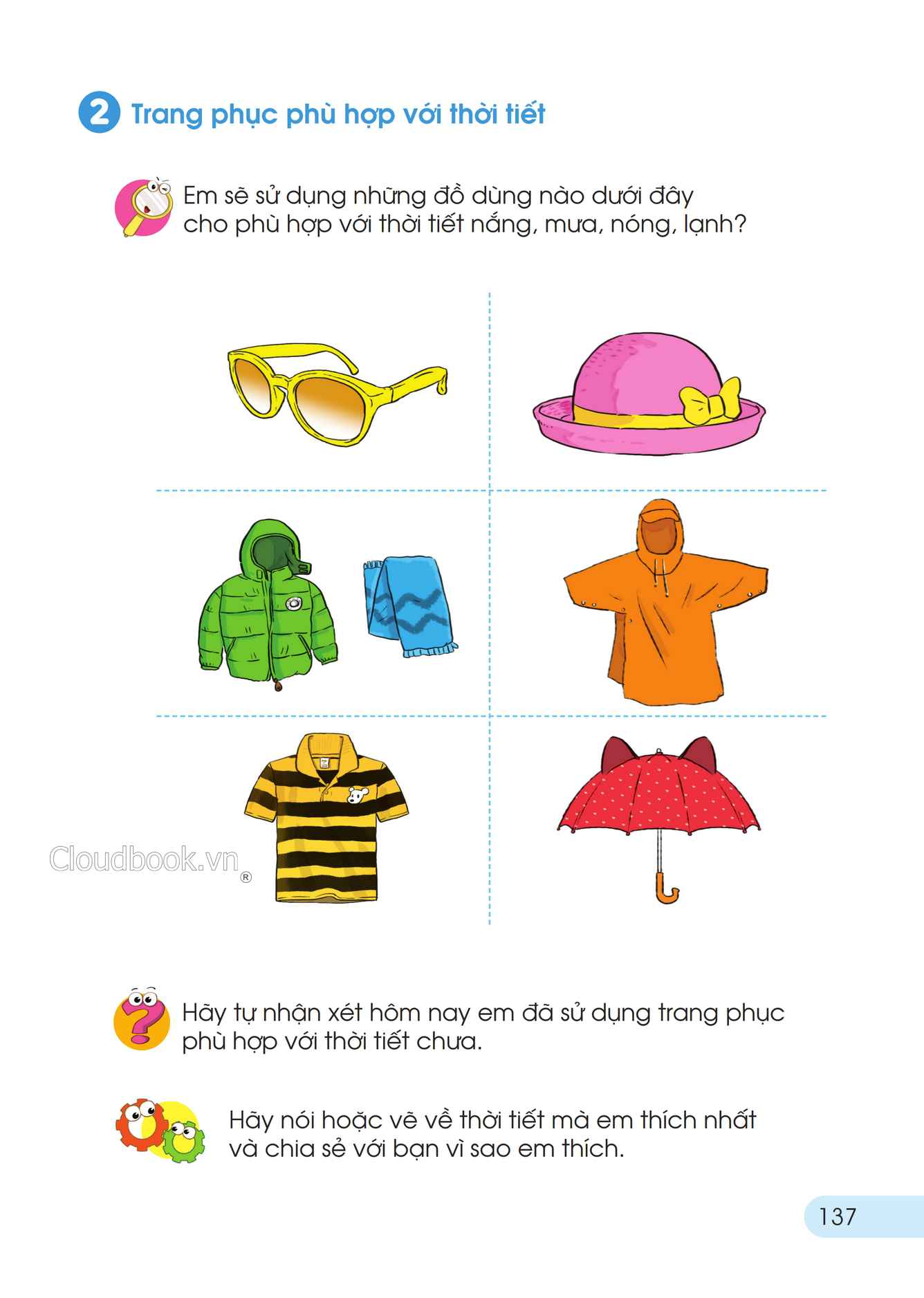 - Kể các tình huống trong thực tế liên quan đến thực hành tính trong trường hợp có liên tiếp 2 phép tính cộng hoặc 2 phép tính trừ.
? ? ?
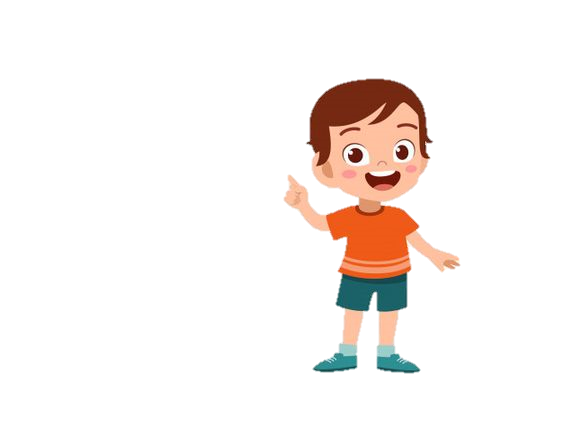 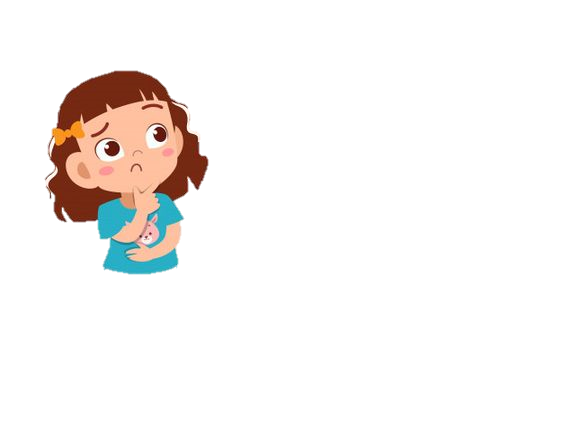 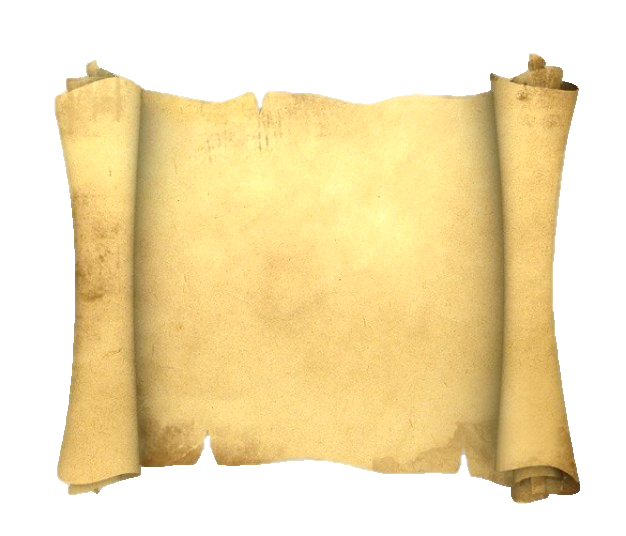 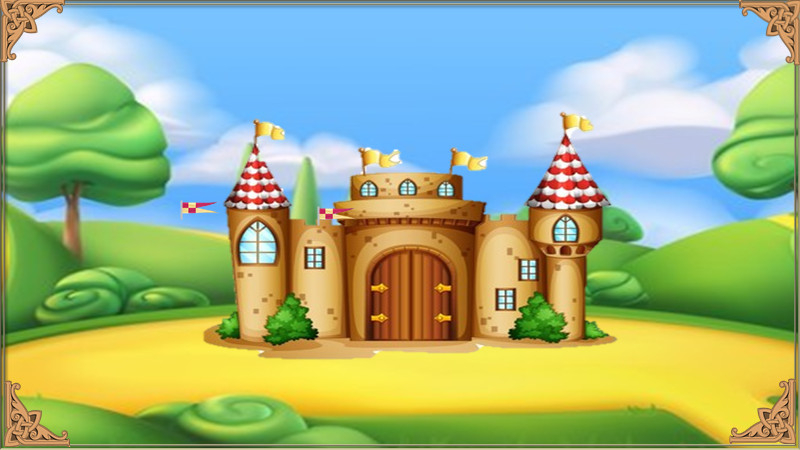 GIẢI CỨU CÔNG CHÚA
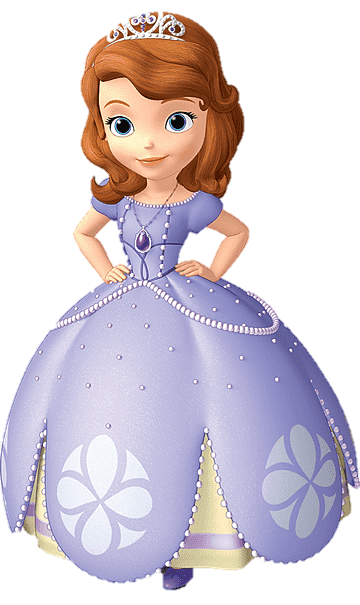 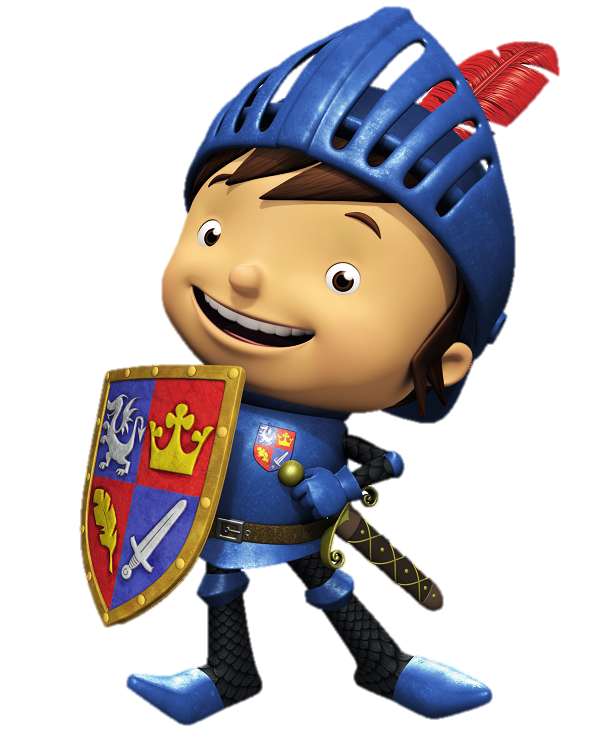 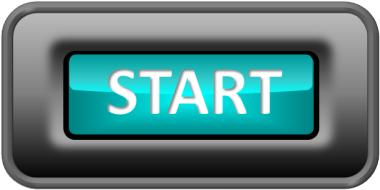 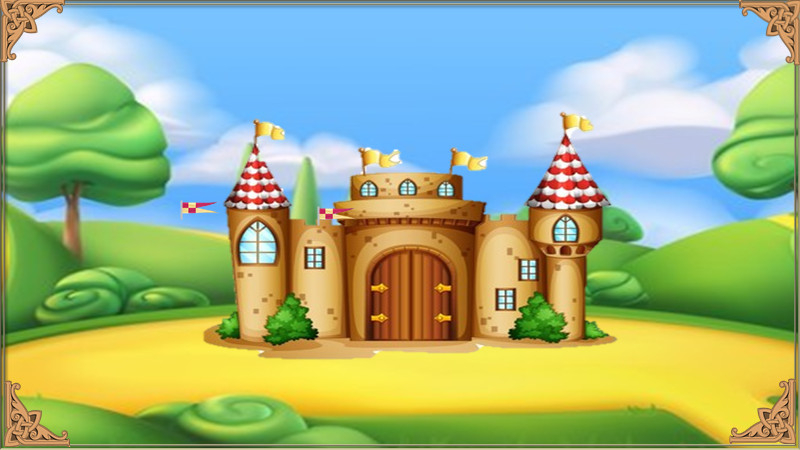 Nếu bạn muốn cứu công chúa, bạn phải trả lời các câu đố!
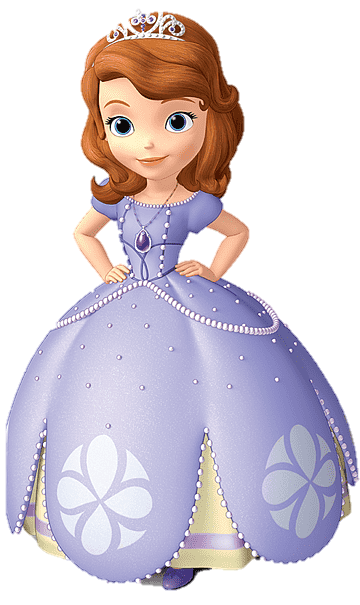 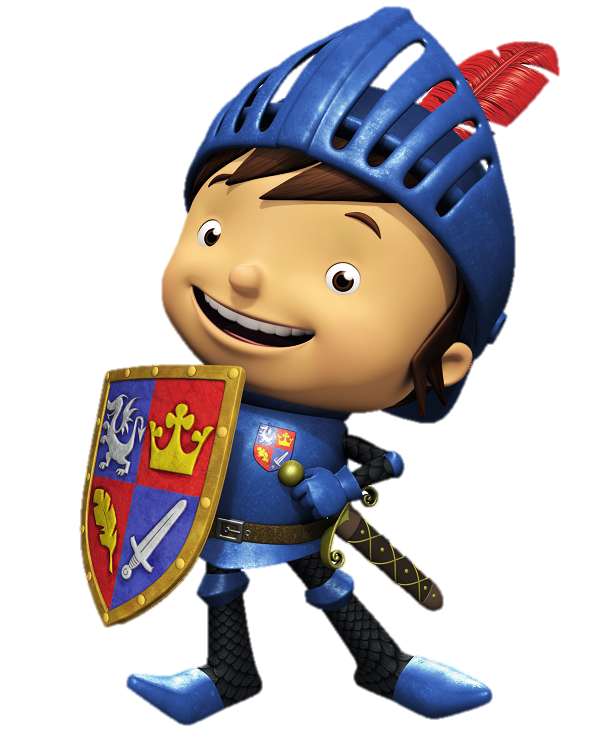 Tôi sẵn sàng!
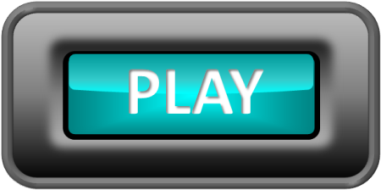 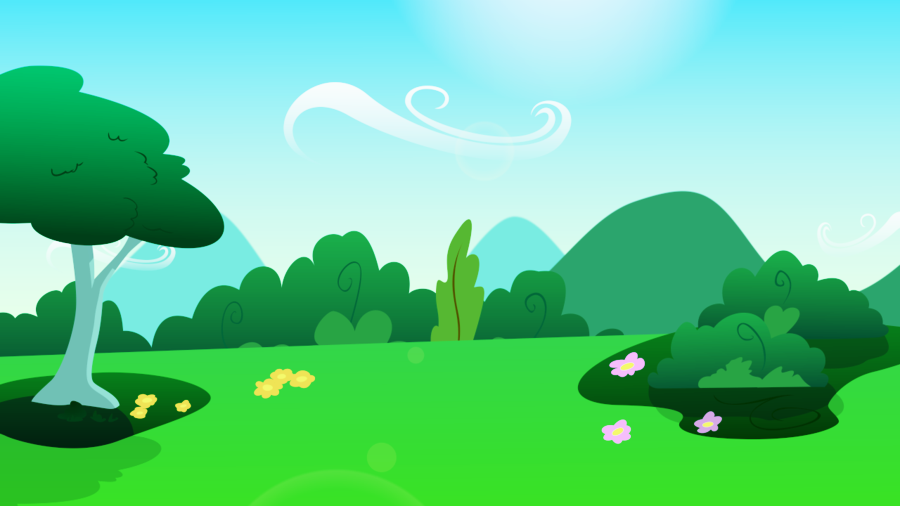 4 + ? = 6
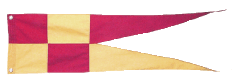 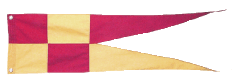 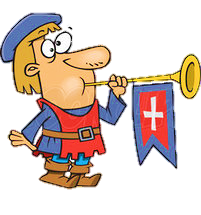 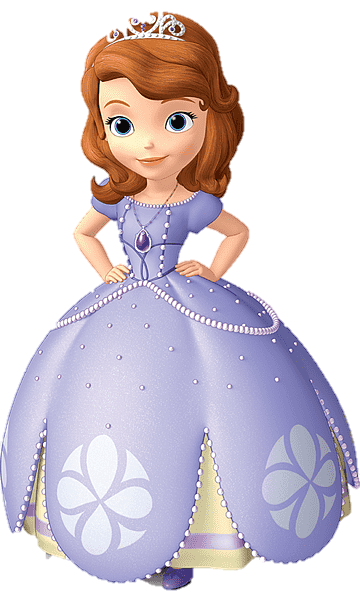 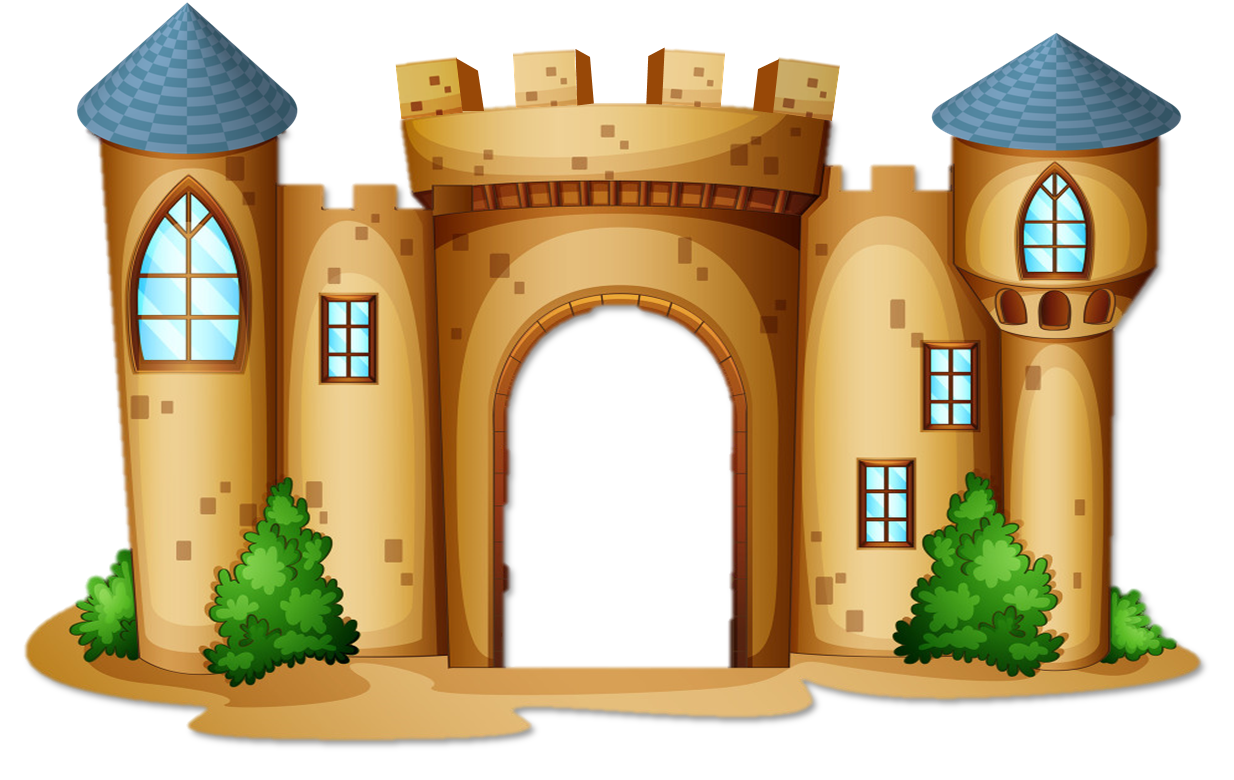 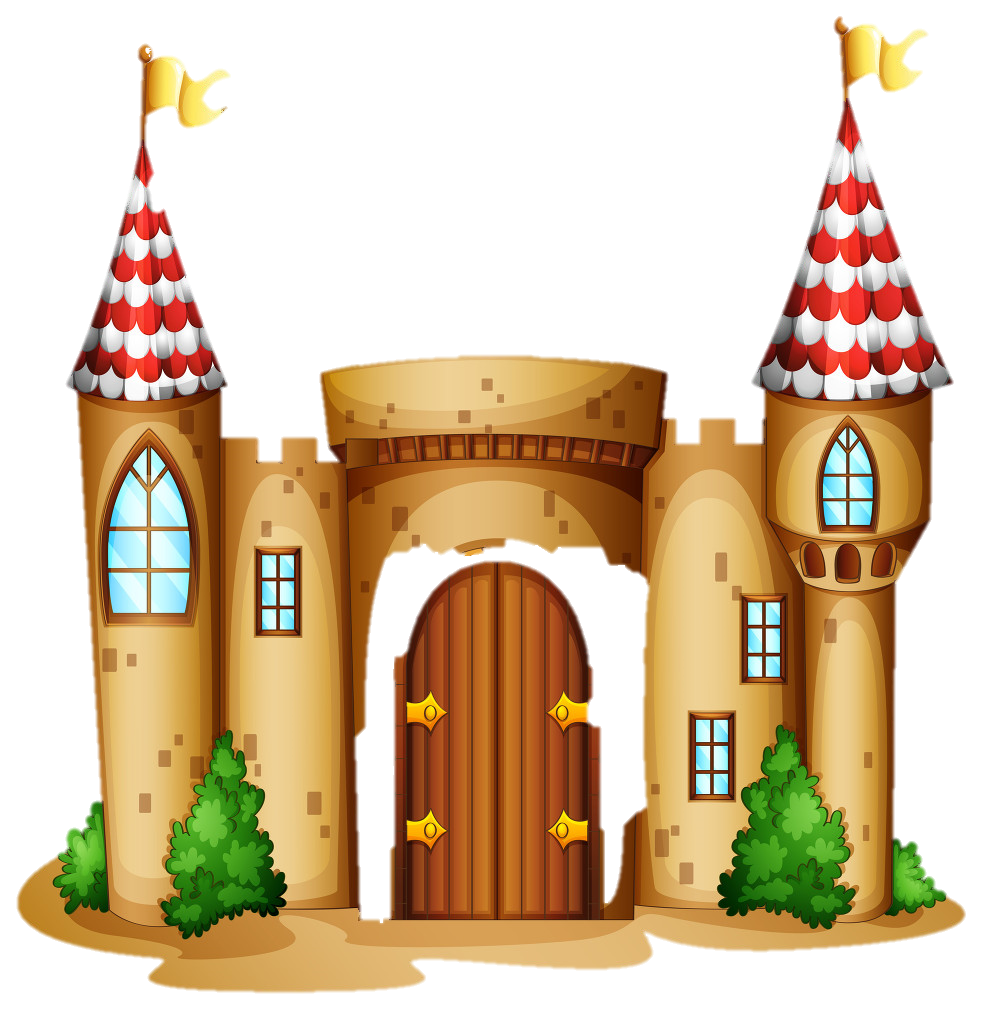 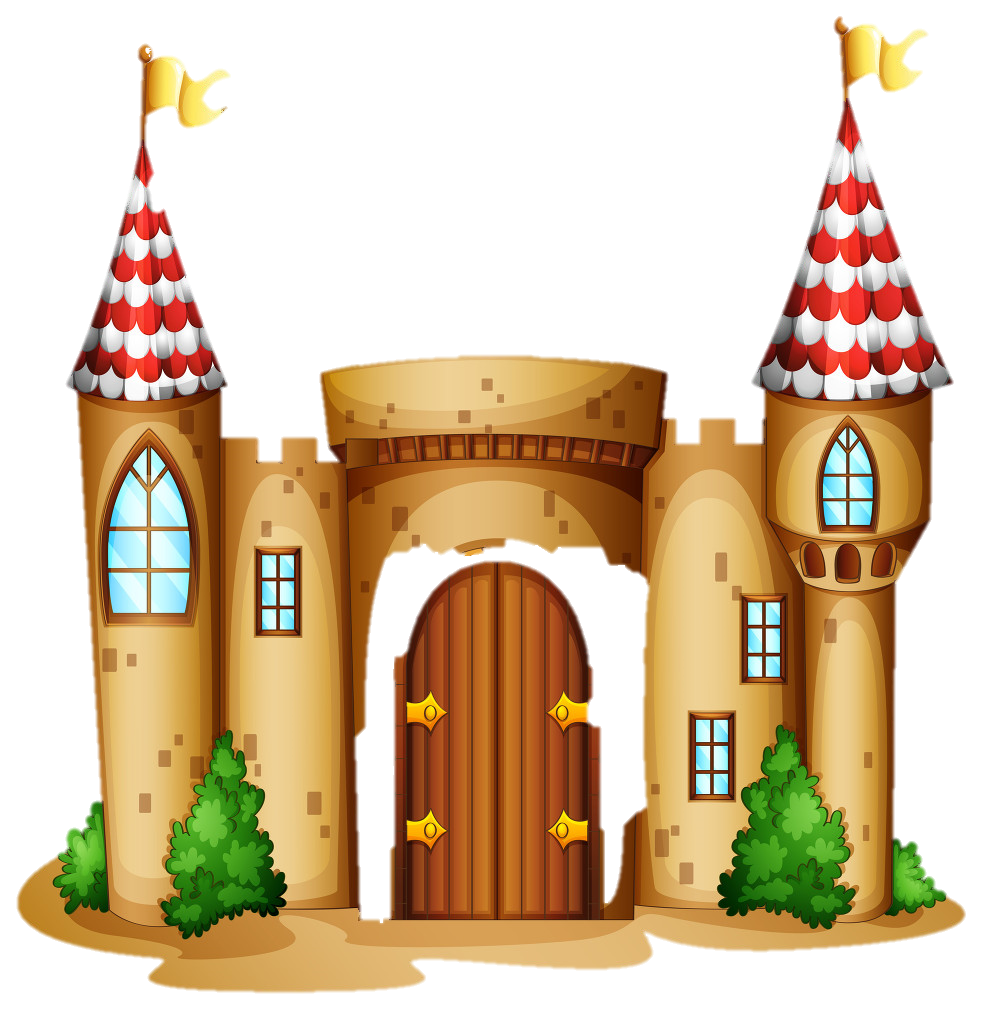 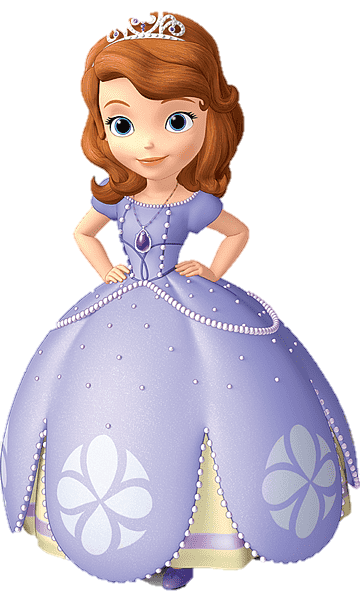 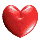 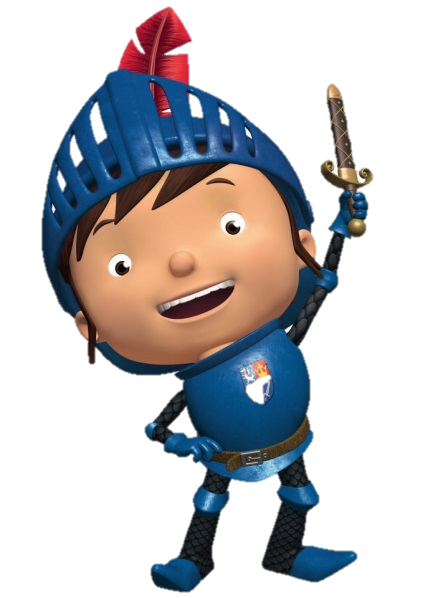 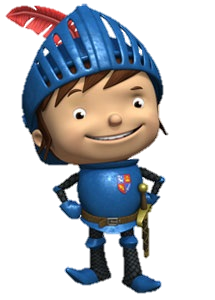 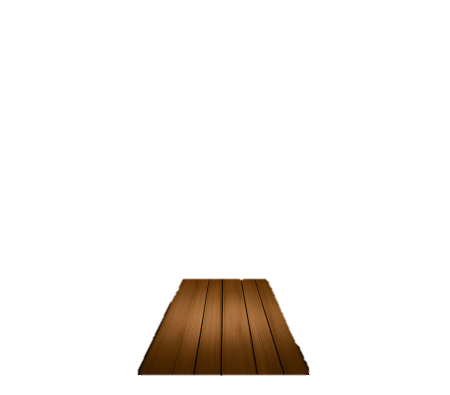 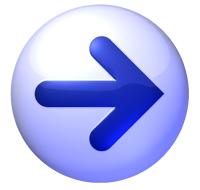 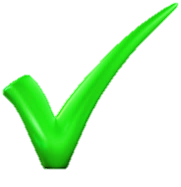 10
8
2
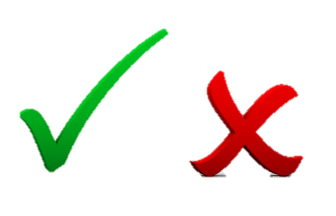 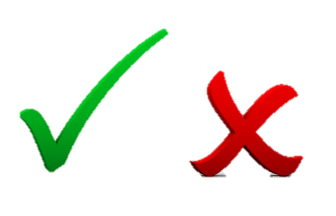 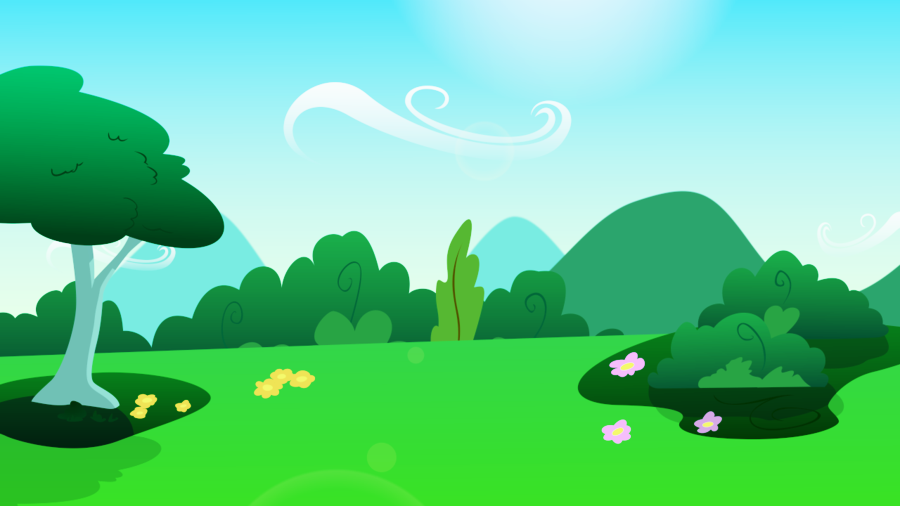 2 + 3 + 1 = …
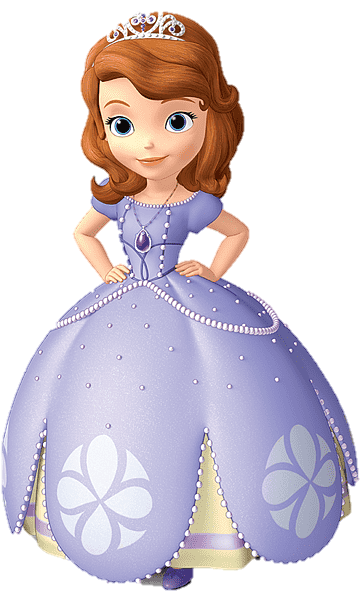 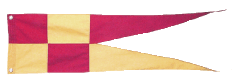 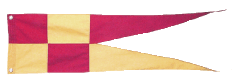 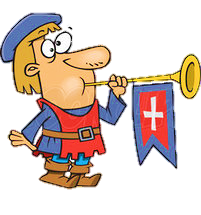 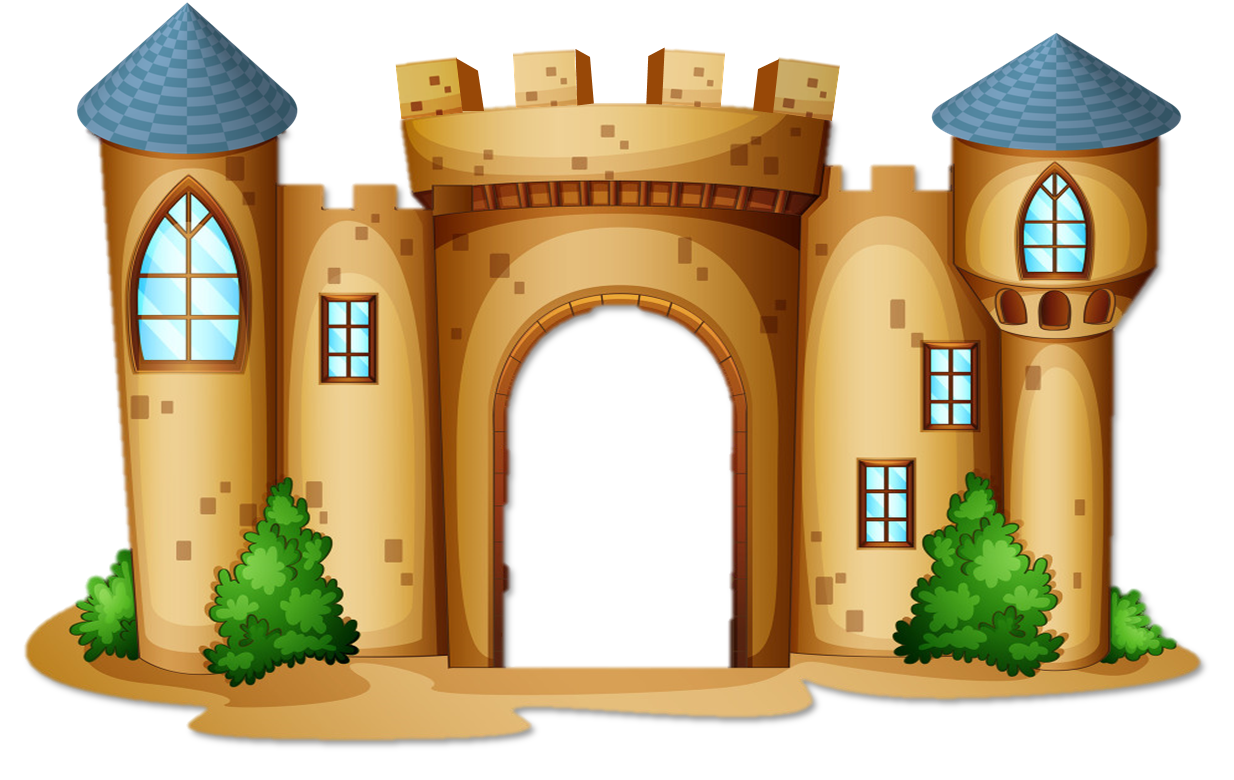 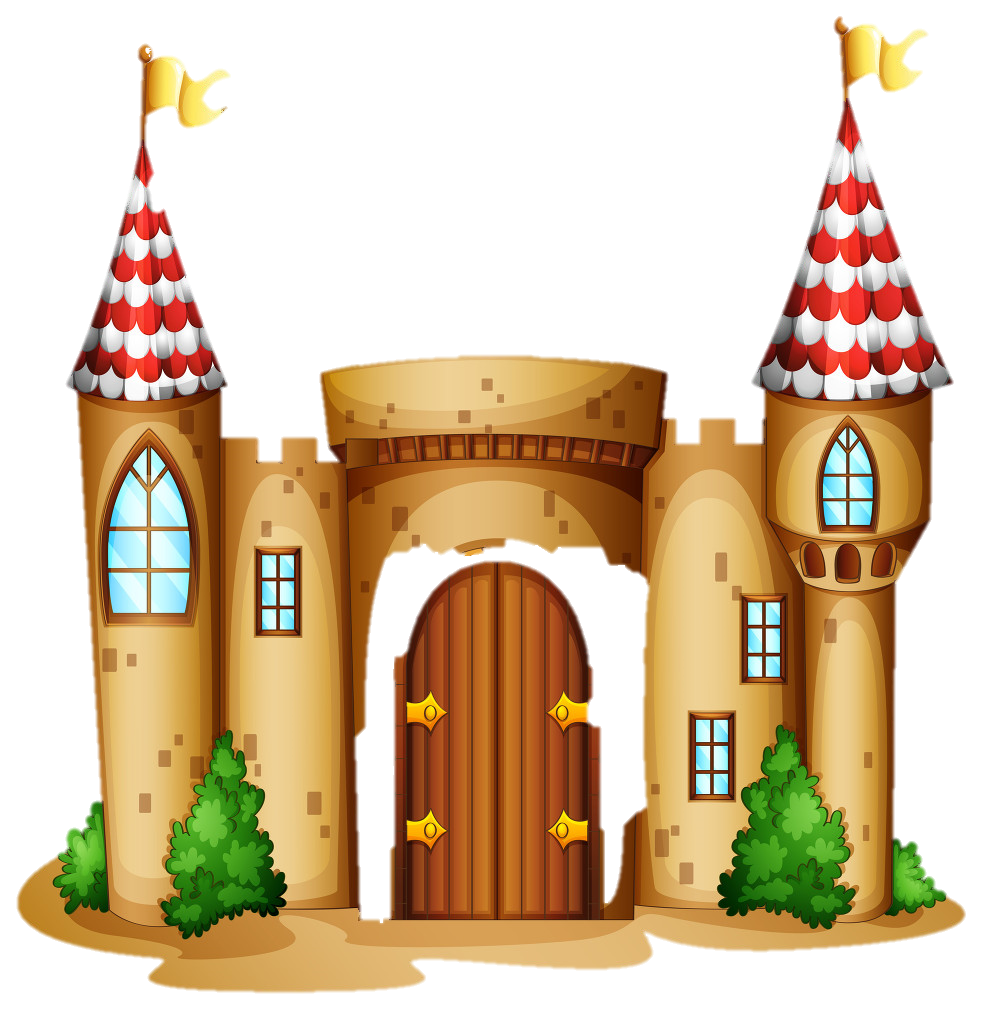 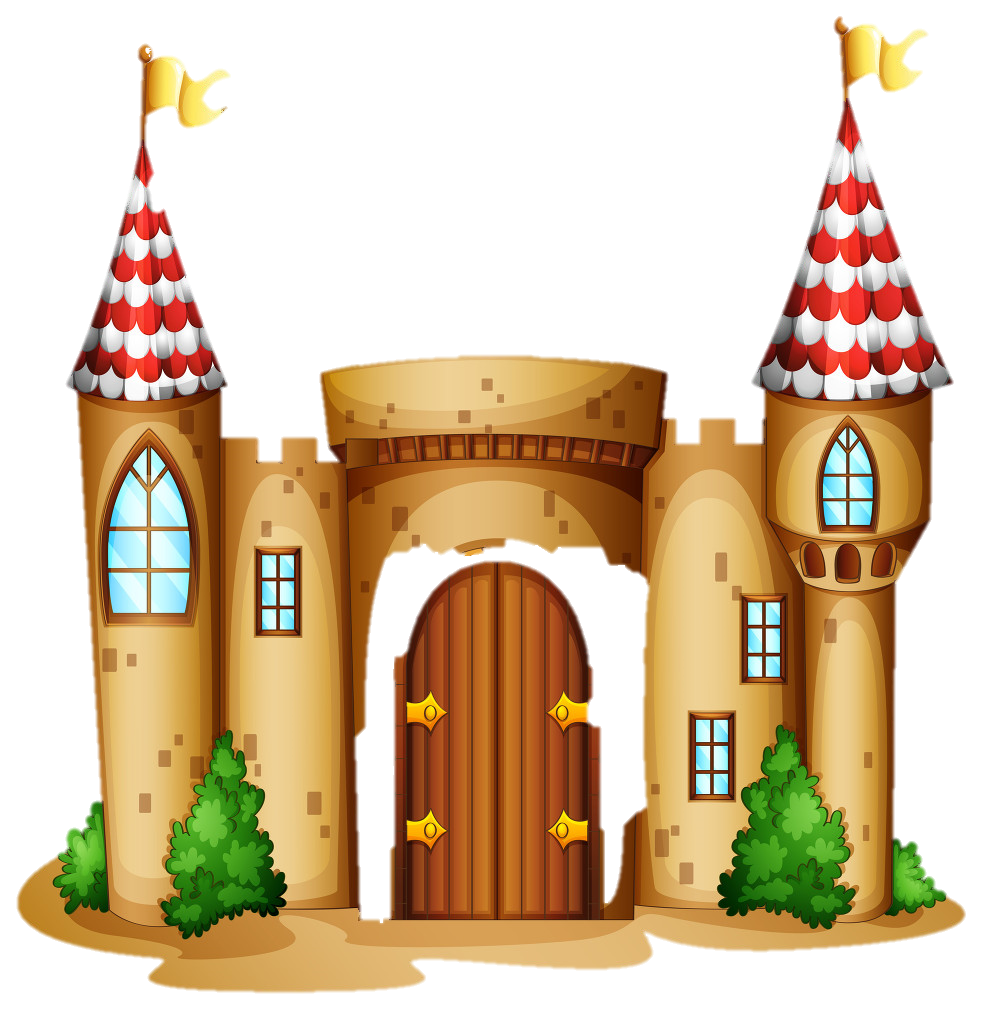 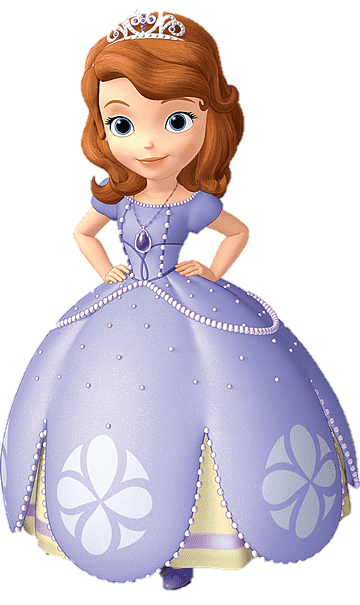 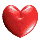 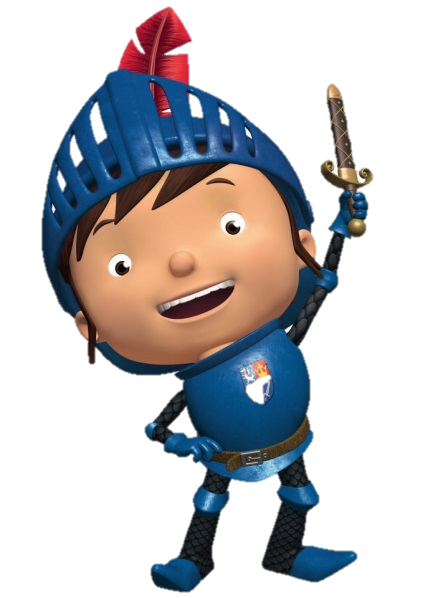 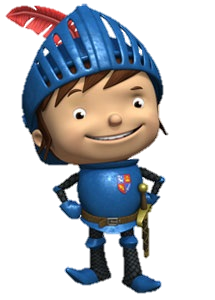 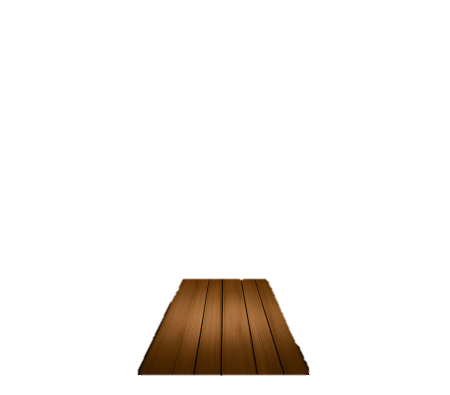 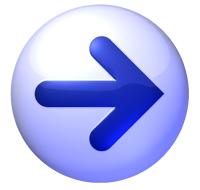 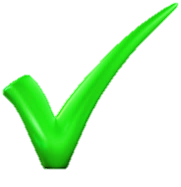 6
7
8
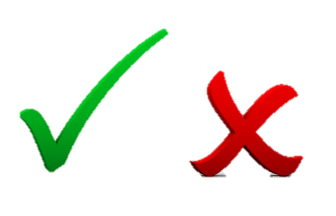 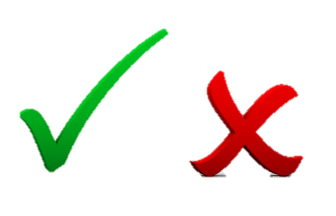 7 = 3 + ….
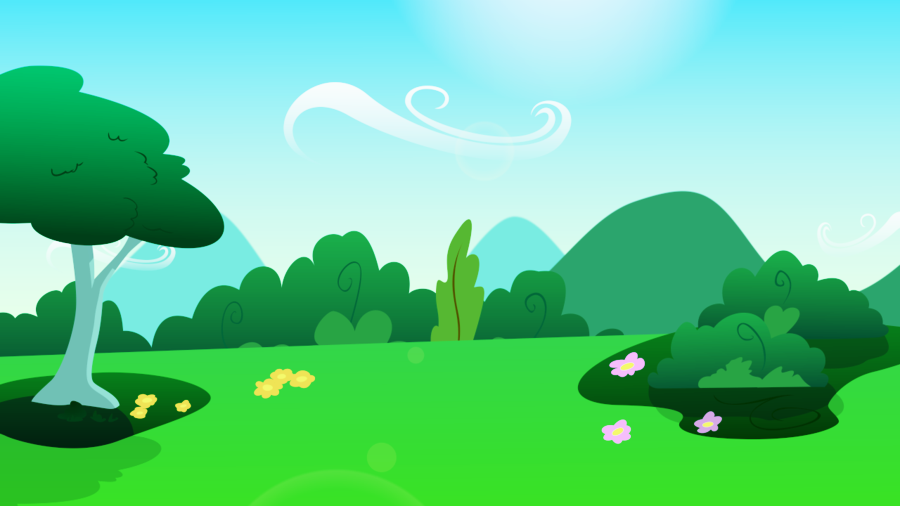 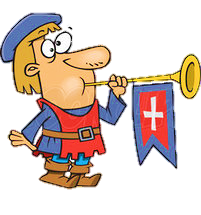 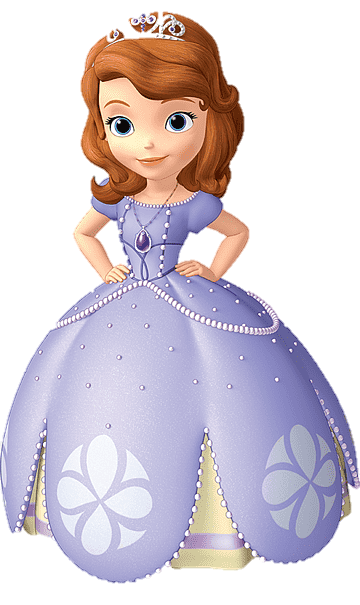 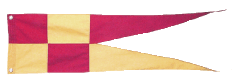 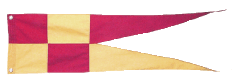 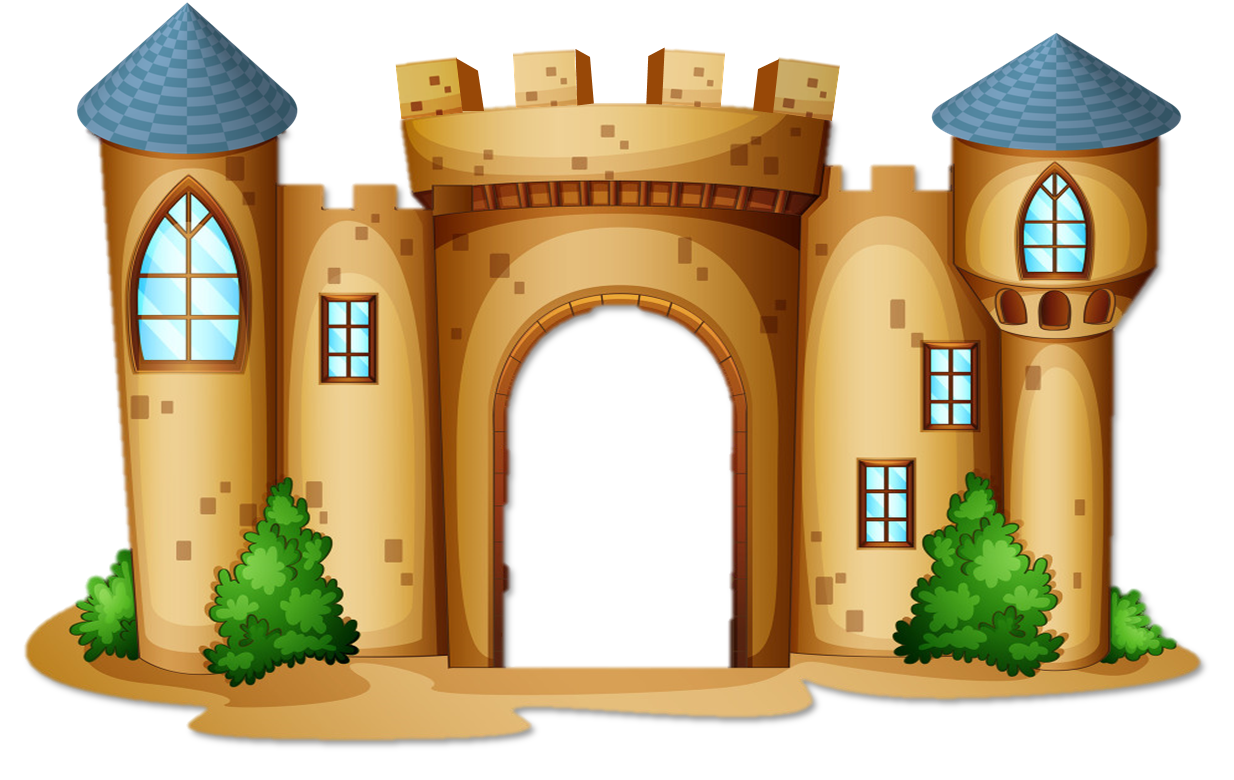 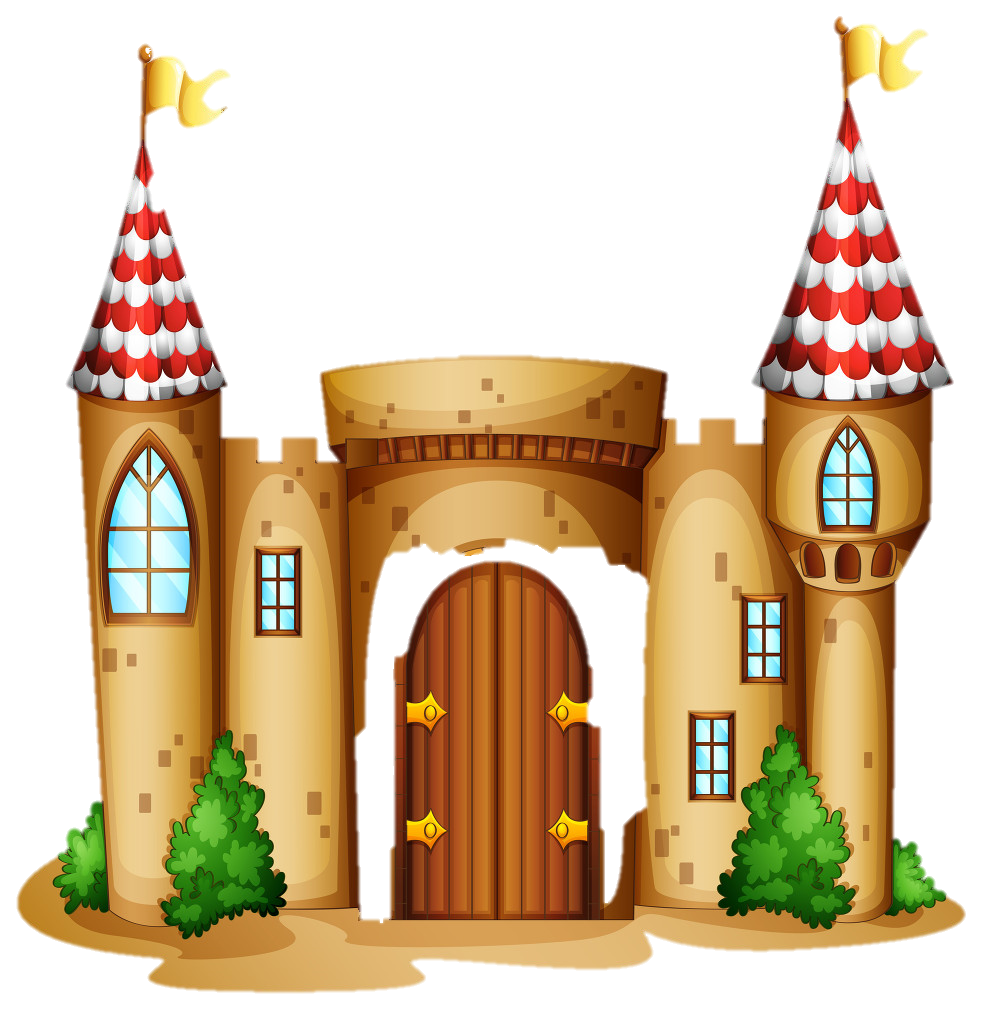 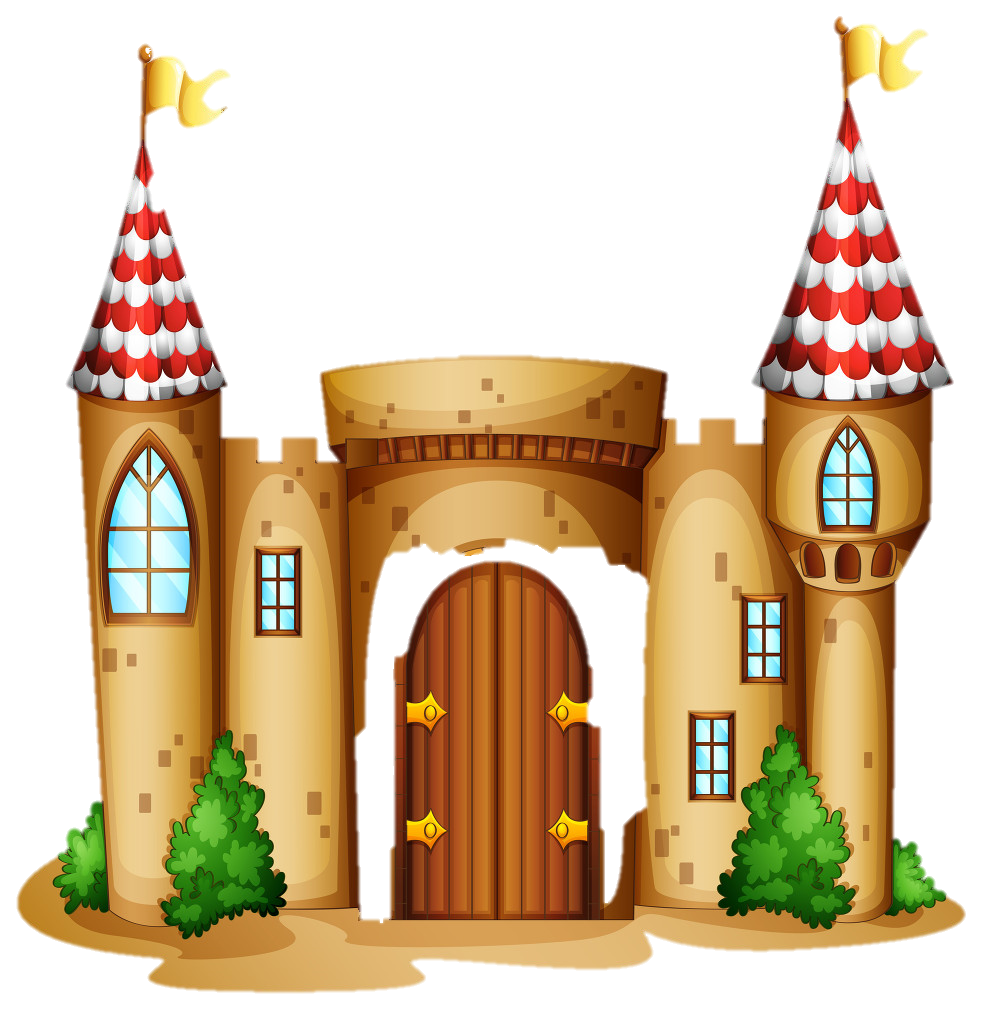 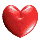 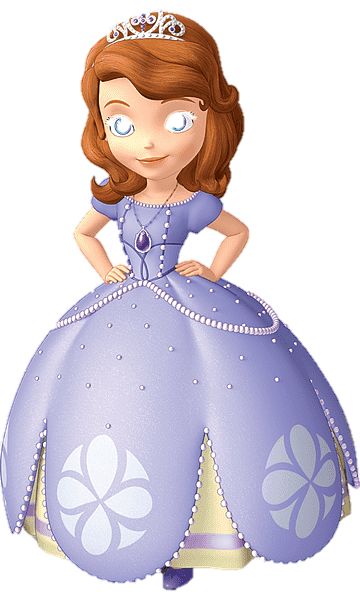 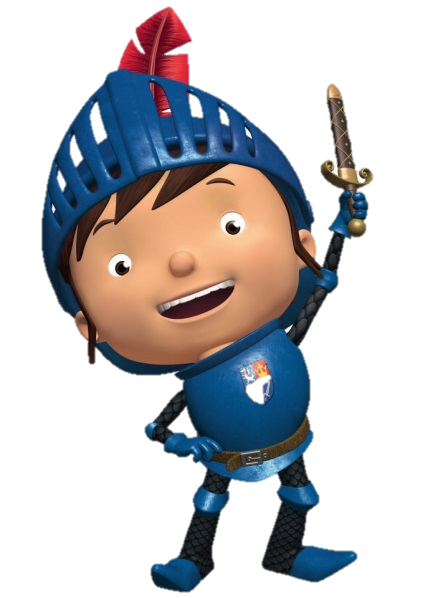 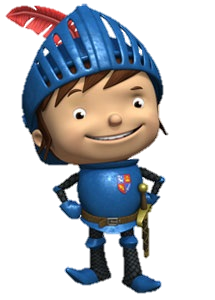 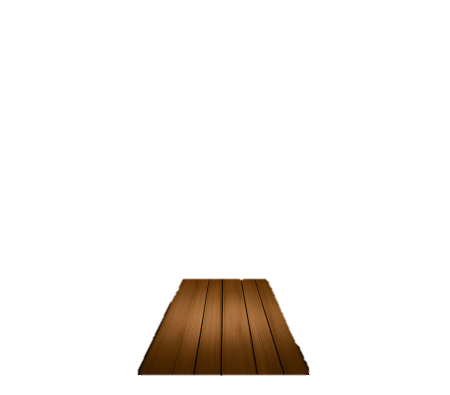 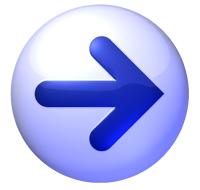 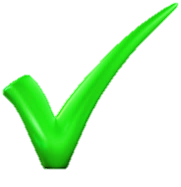 10
6
4
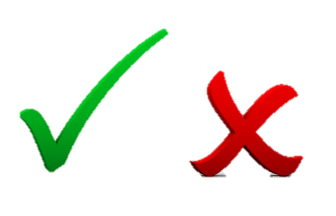 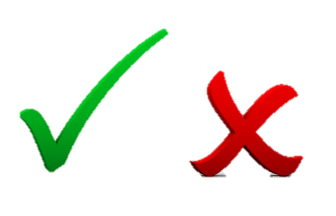 0 + 8 ….. 5
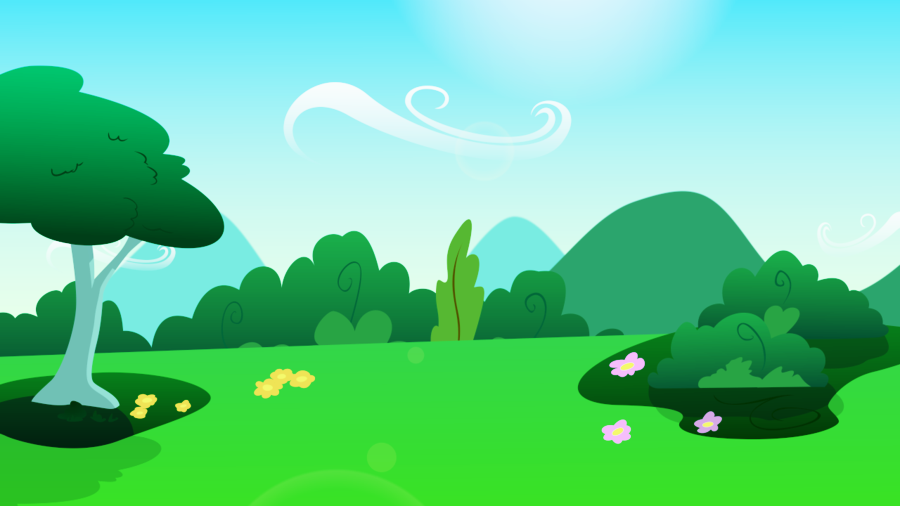 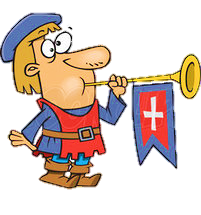 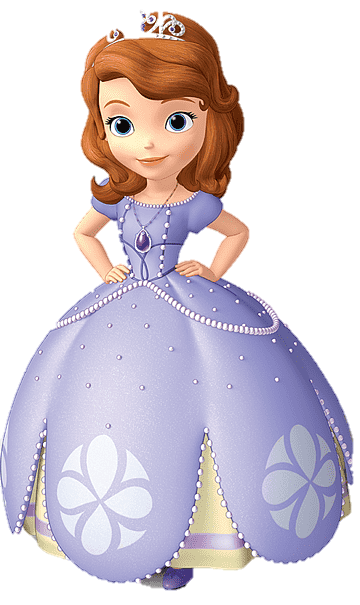 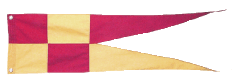 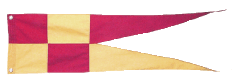 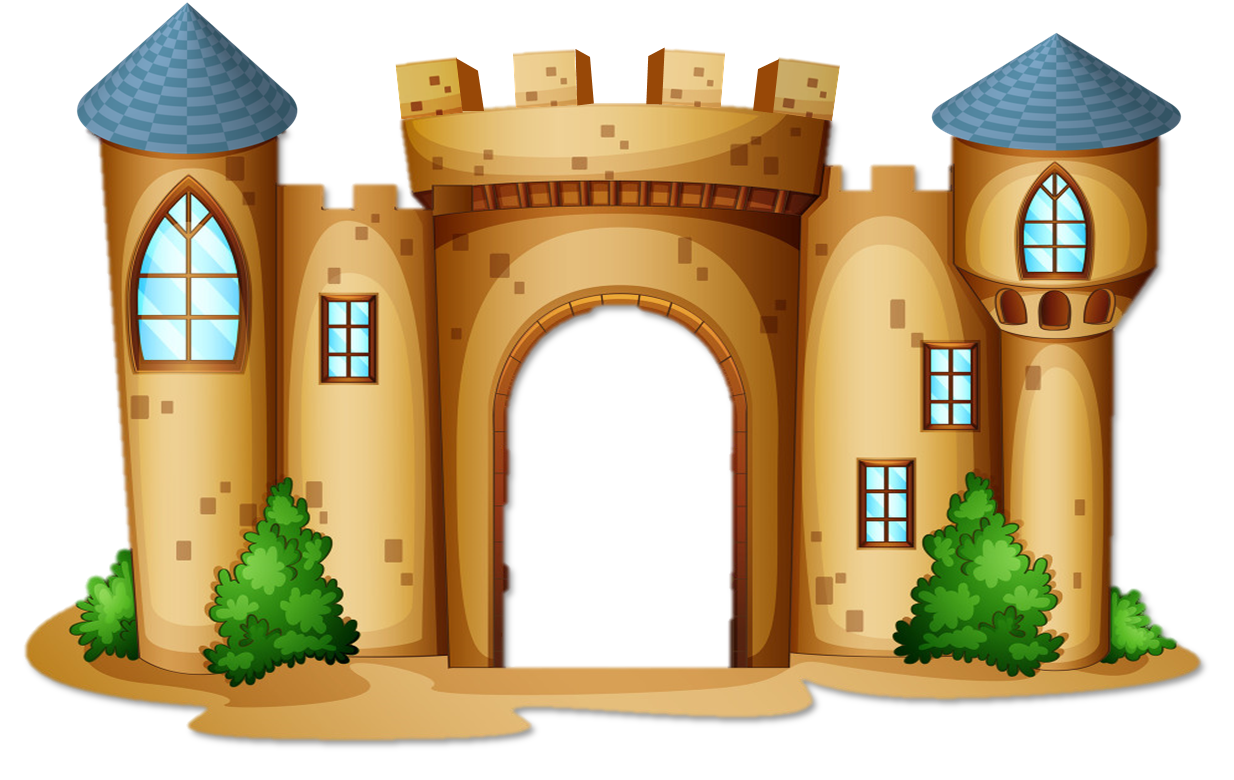 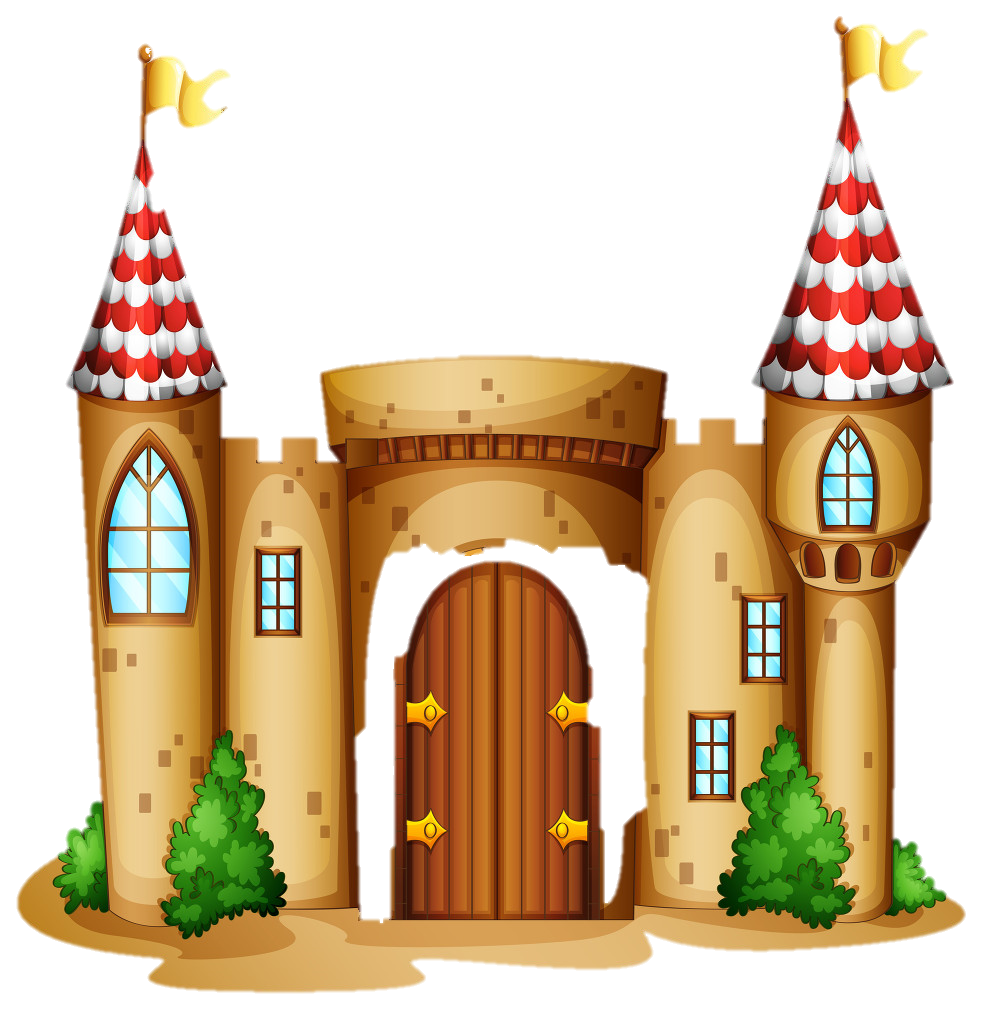 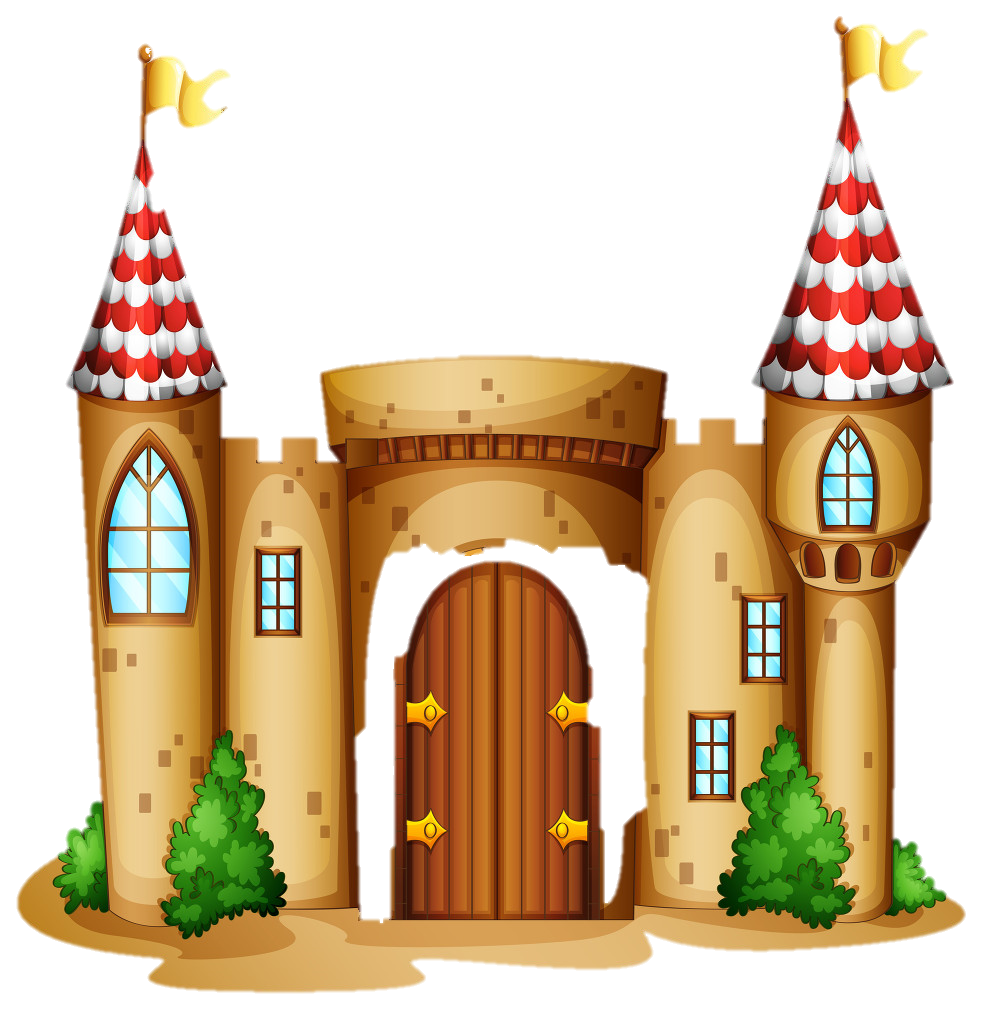 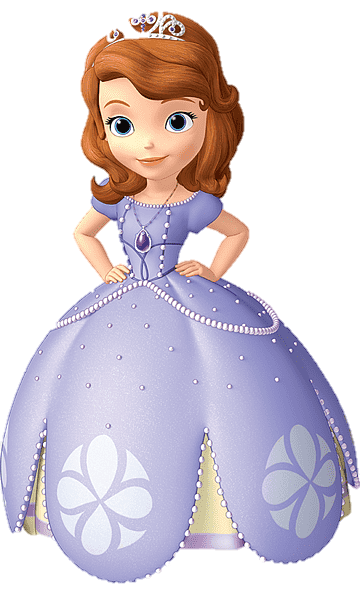 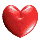 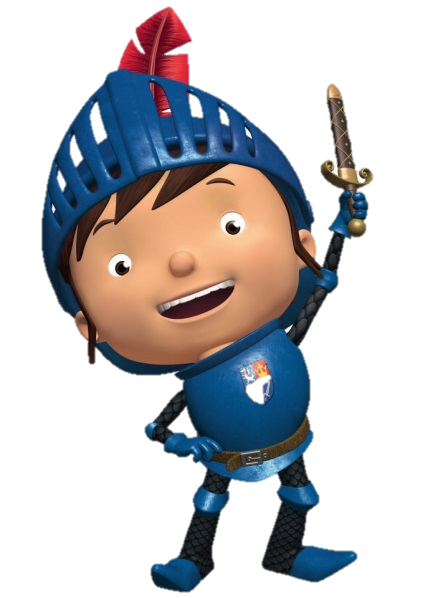 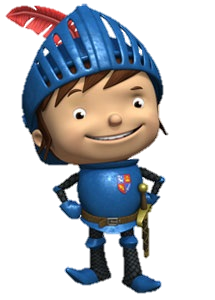 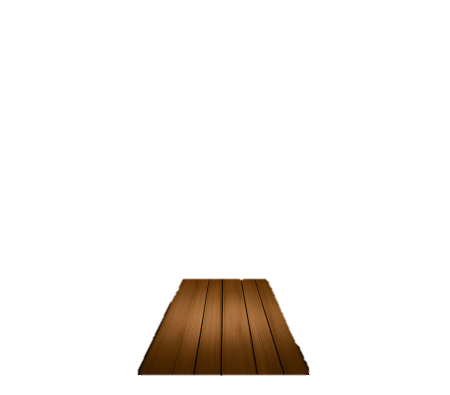 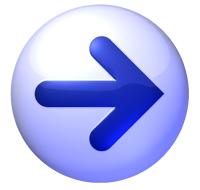 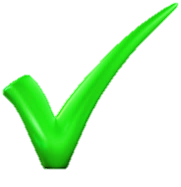 >
<
=
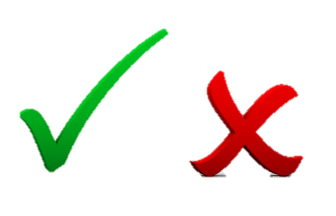 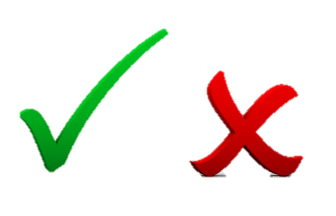 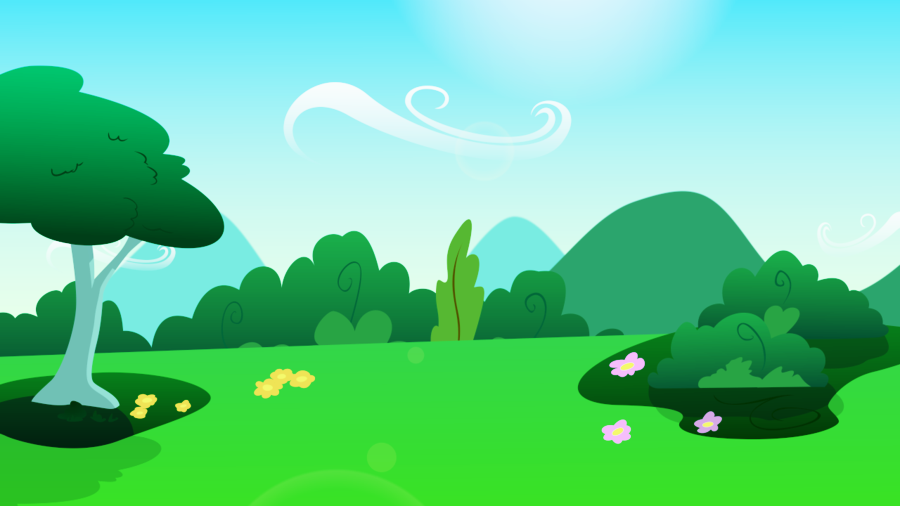 5 = … + 3
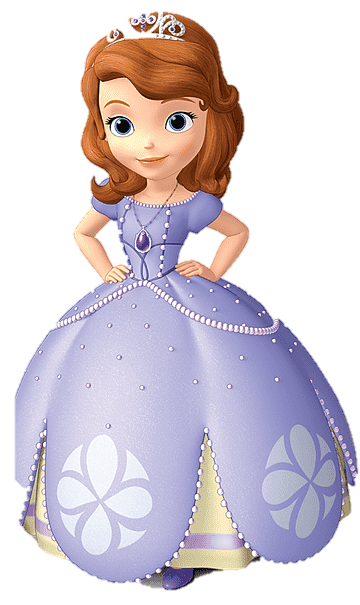 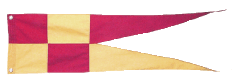 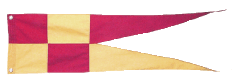 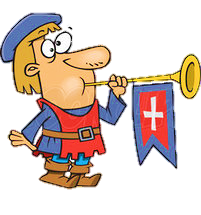 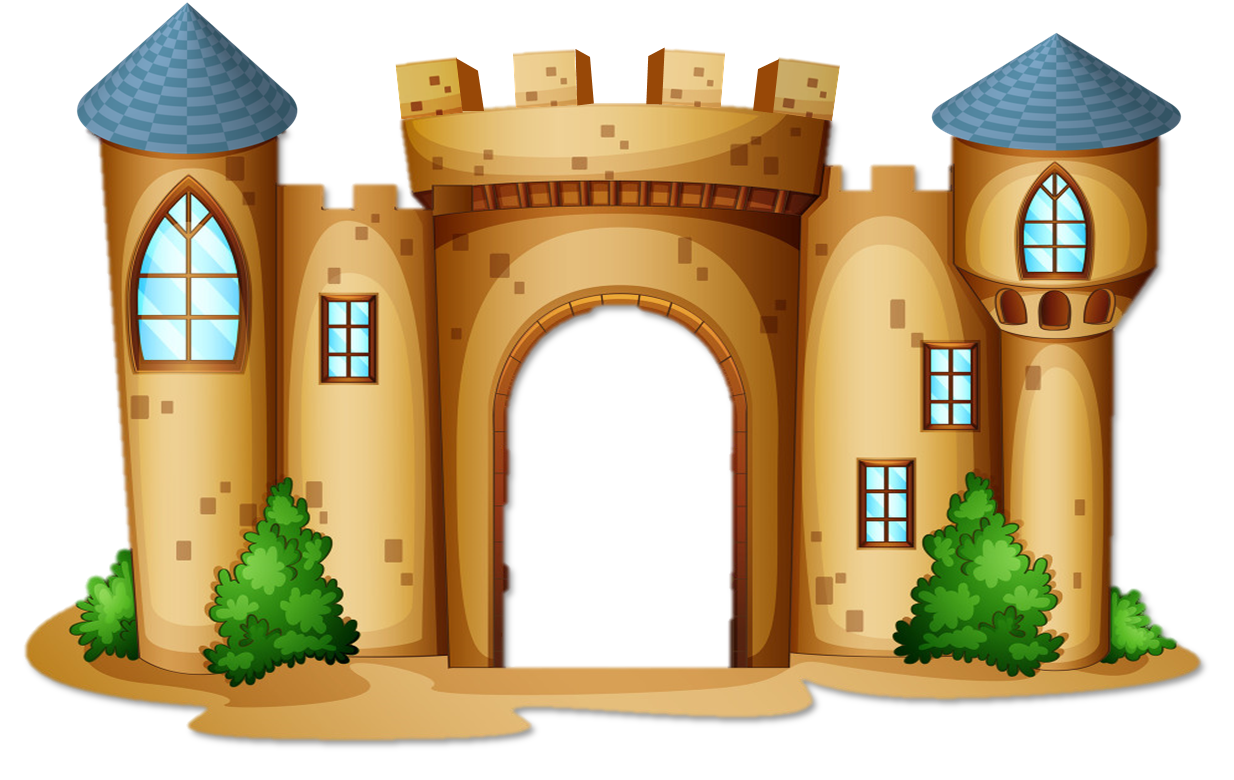 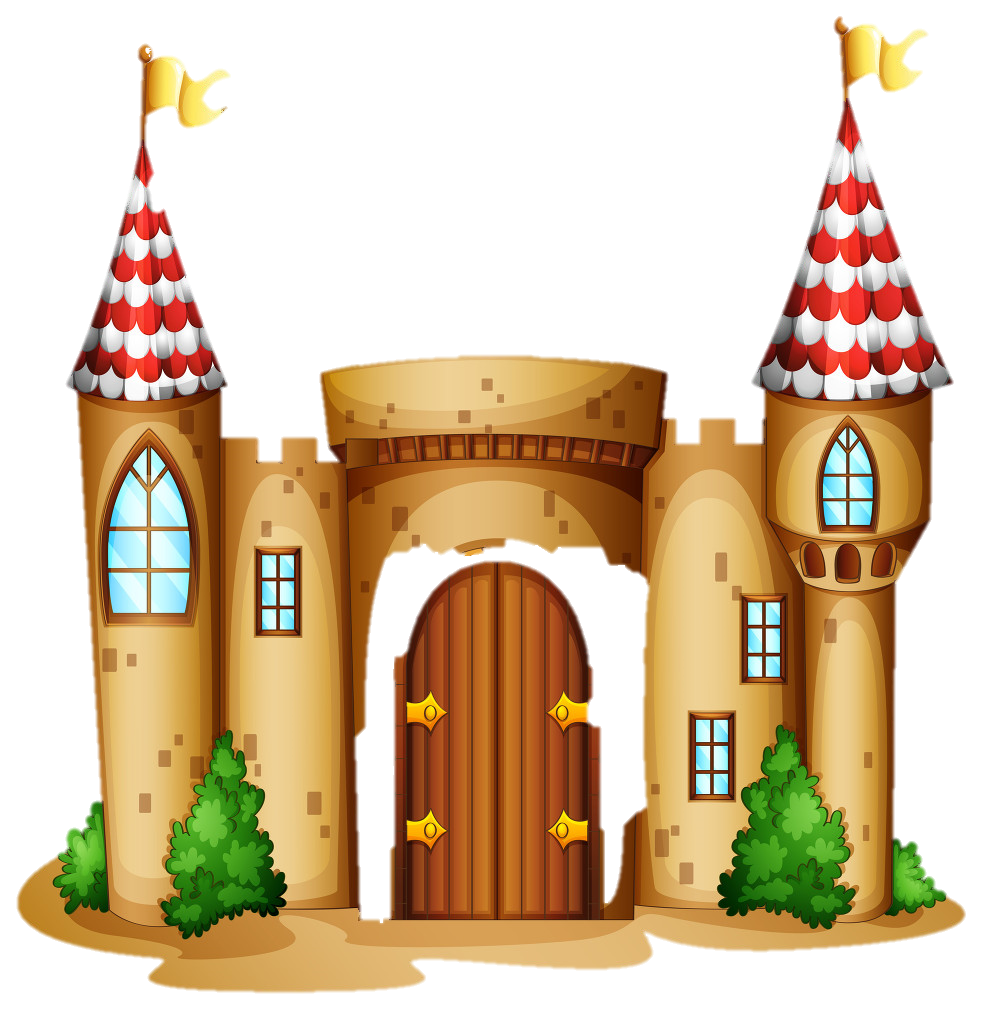 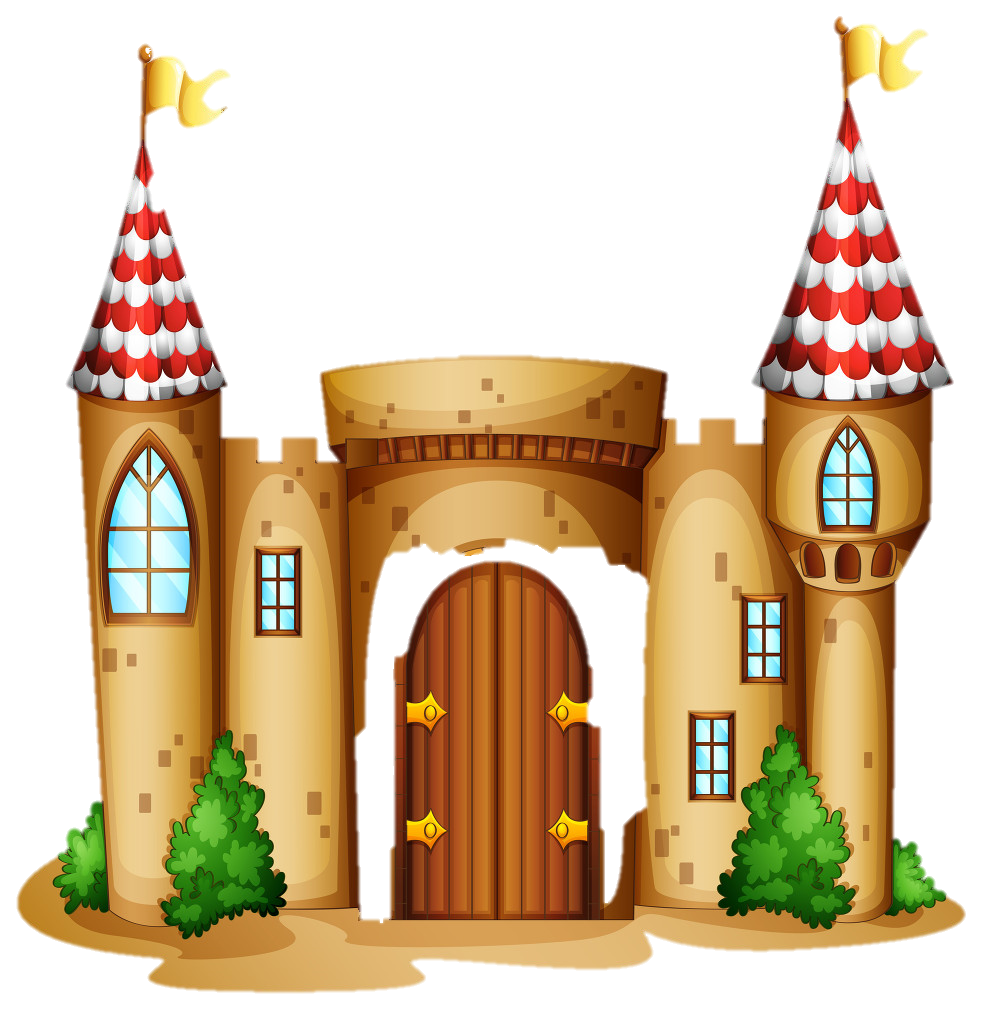 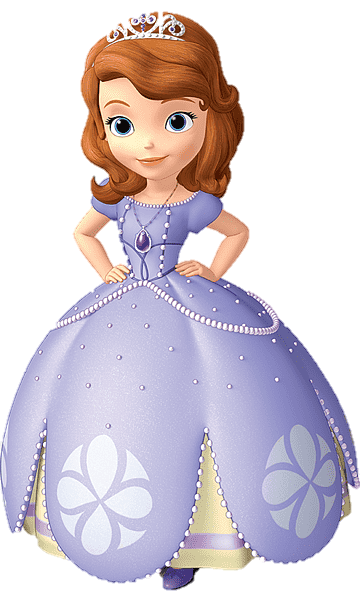 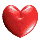 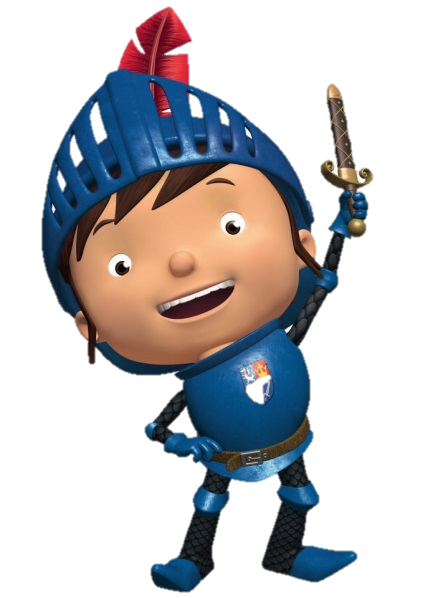 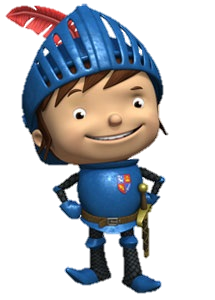 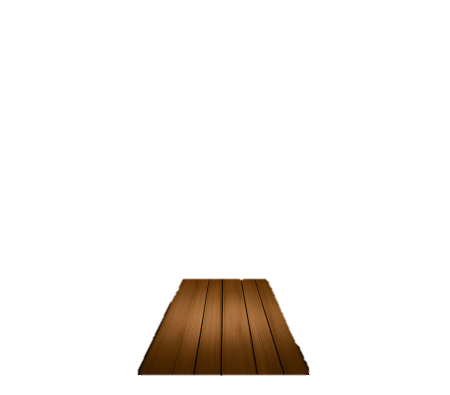 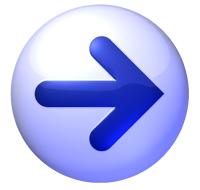 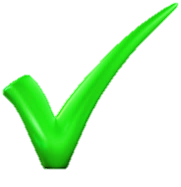 8
2
1
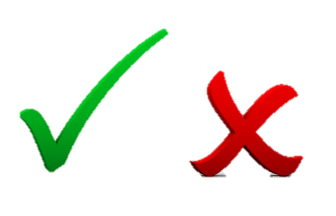 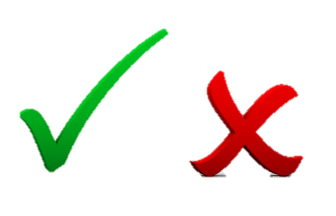 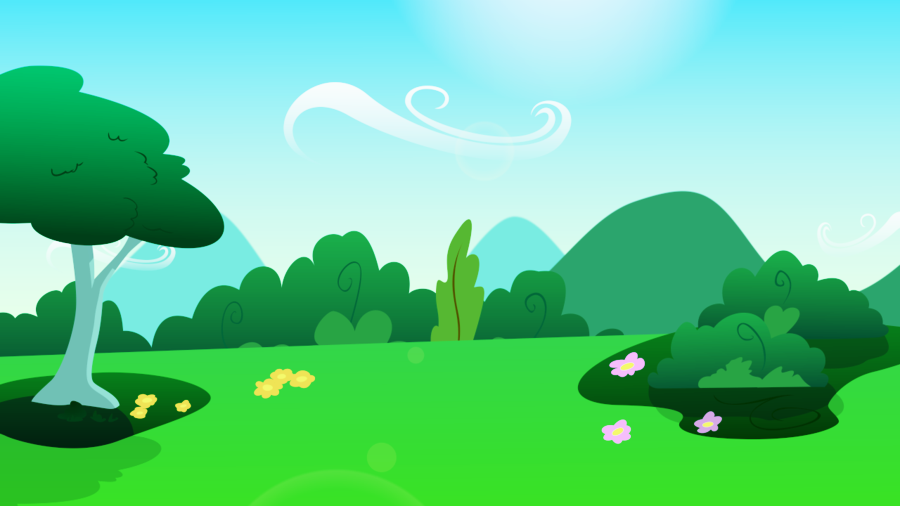 8 – 1 – 4 = ….
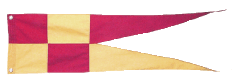 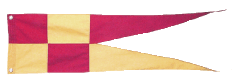 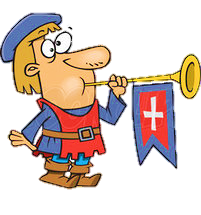 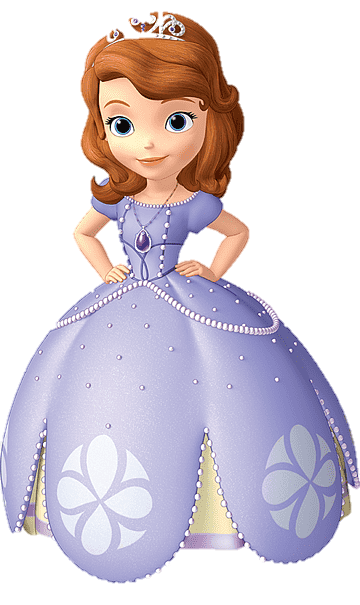 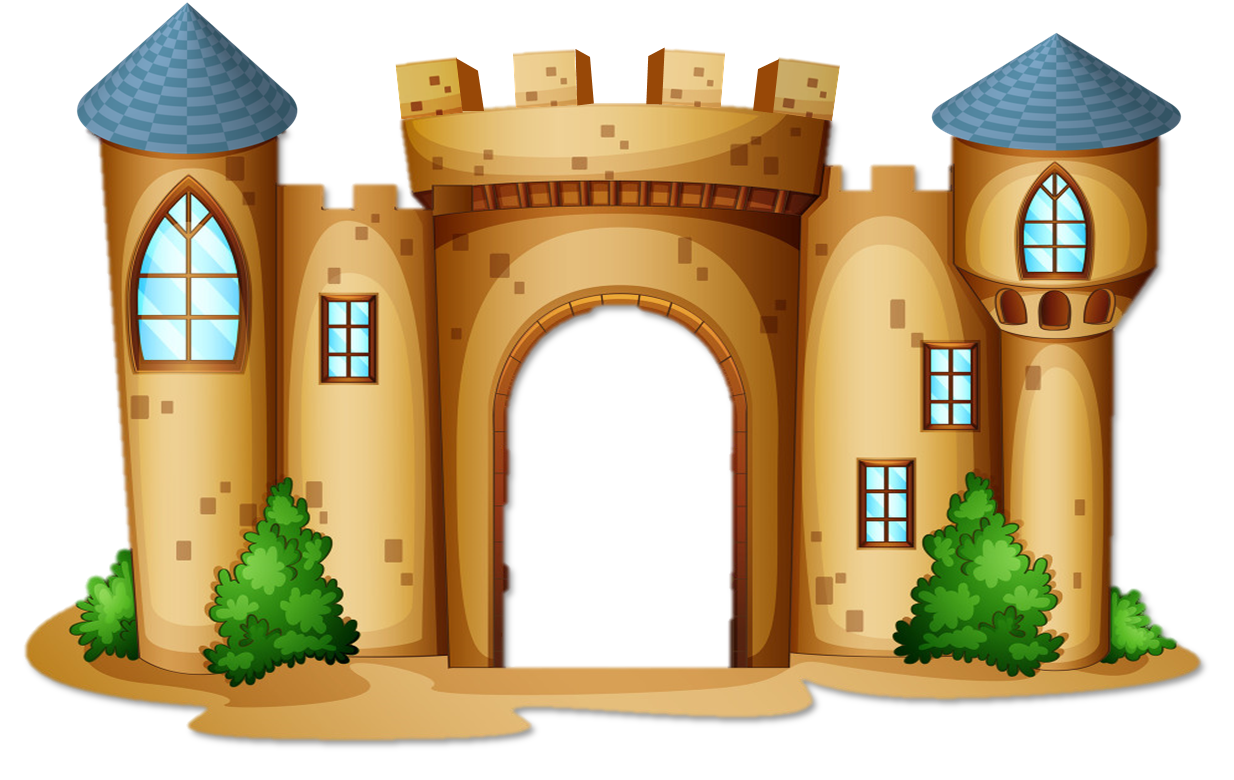 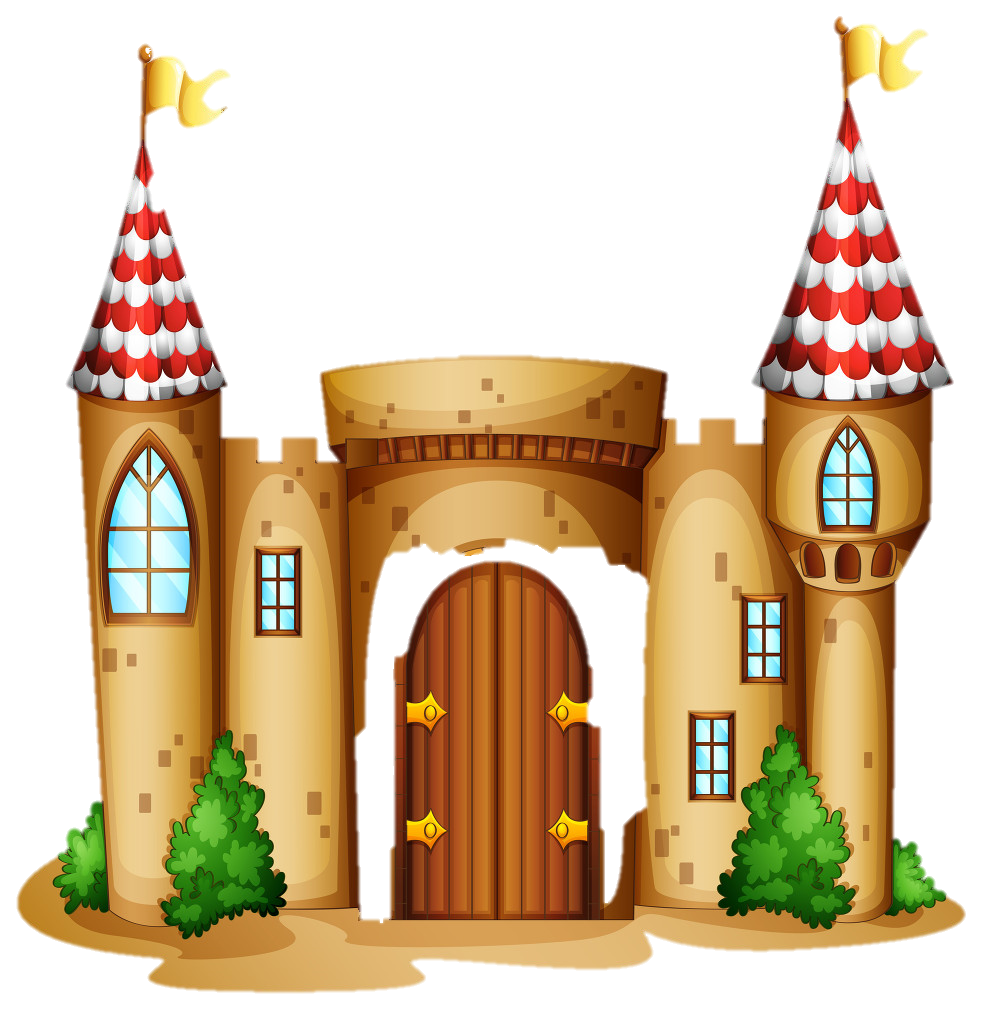 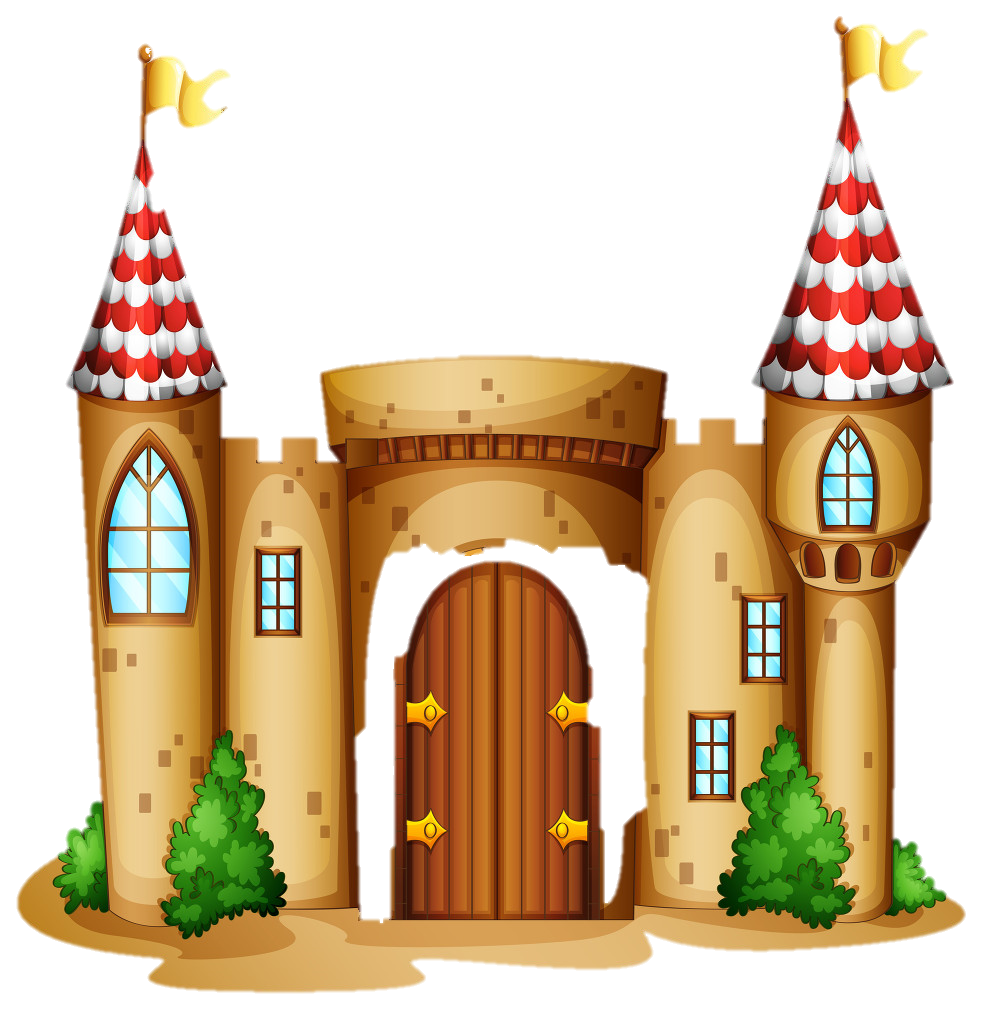 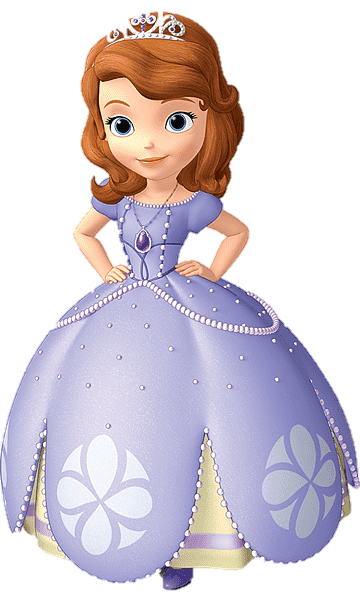 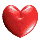 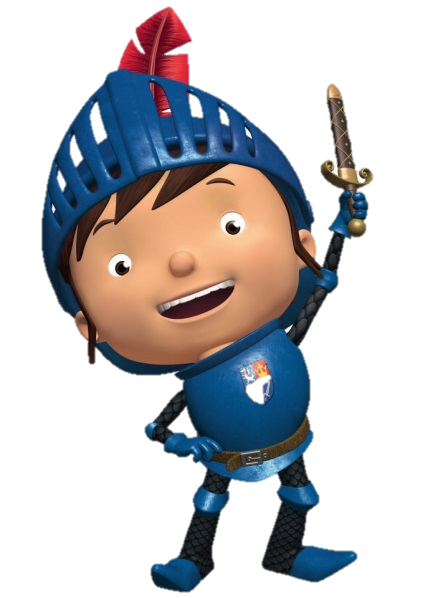 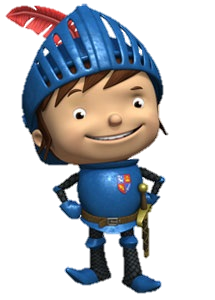 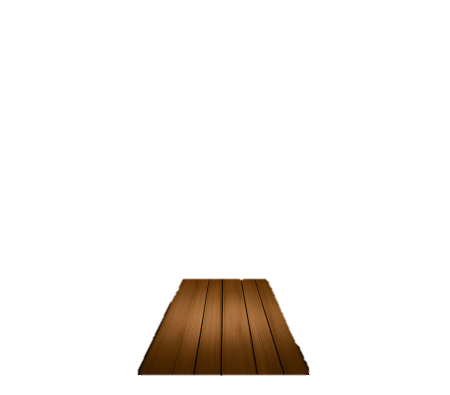 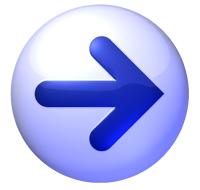 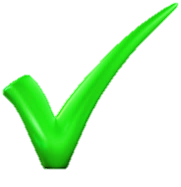 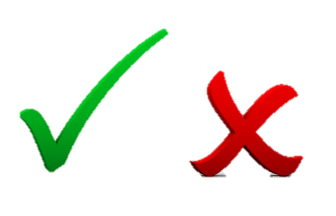 3
5
7
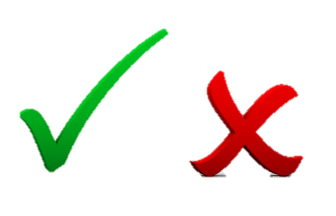 3 + 7 = …..
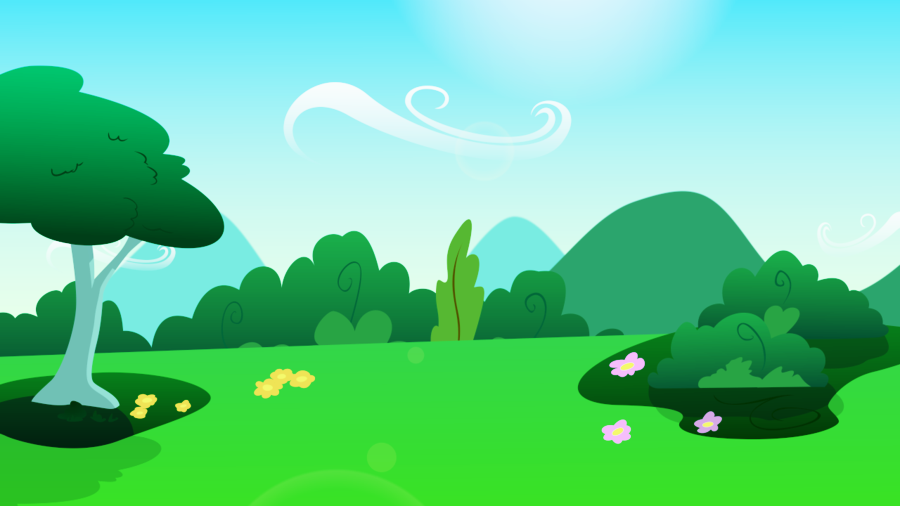 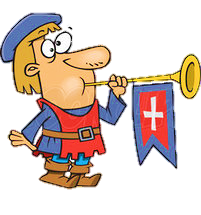 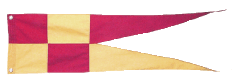 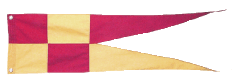 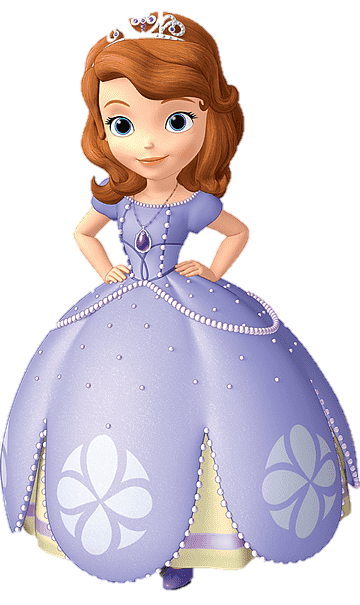 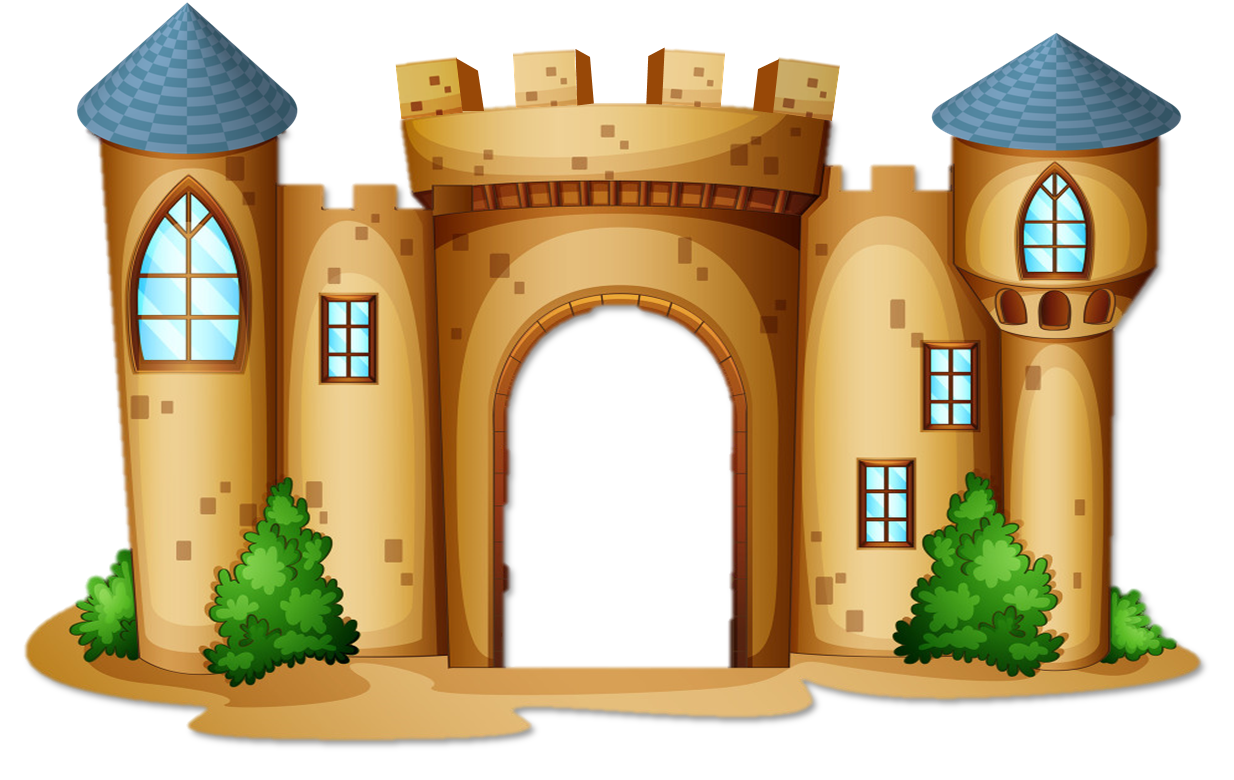 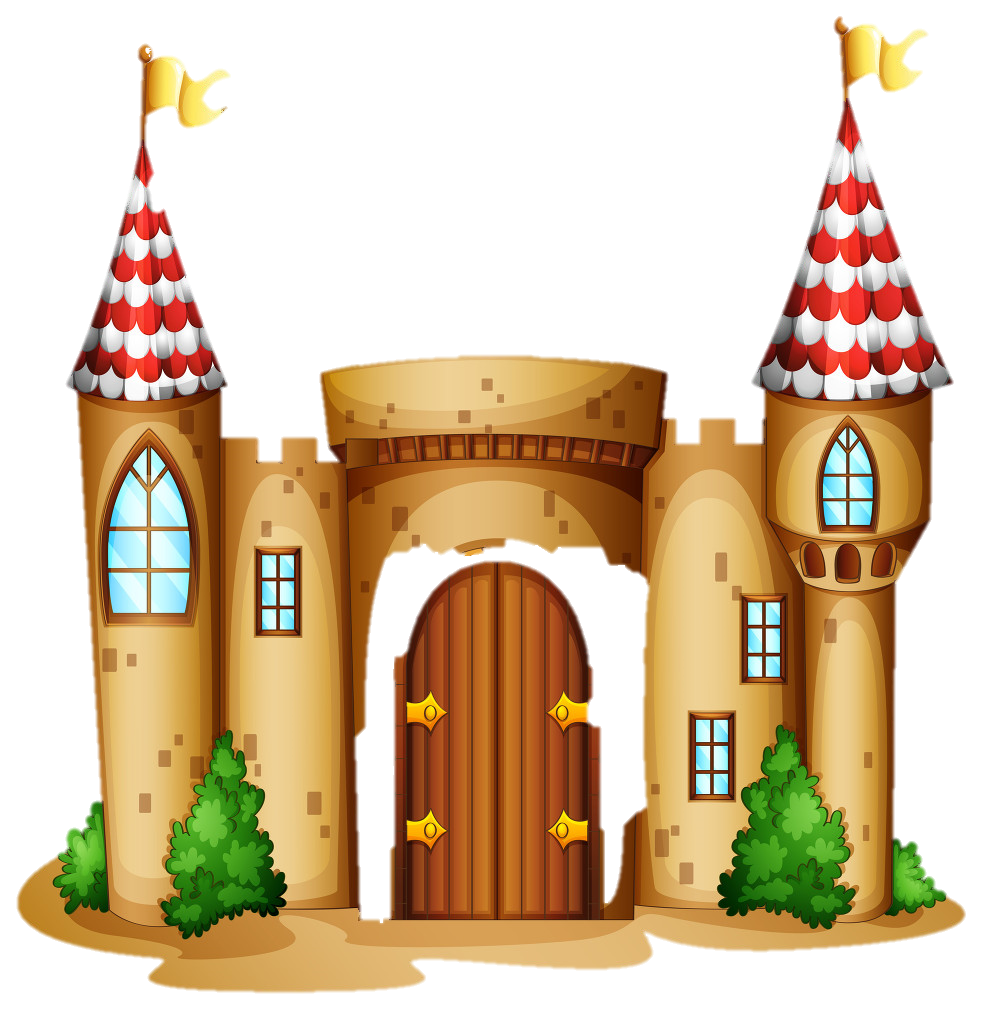 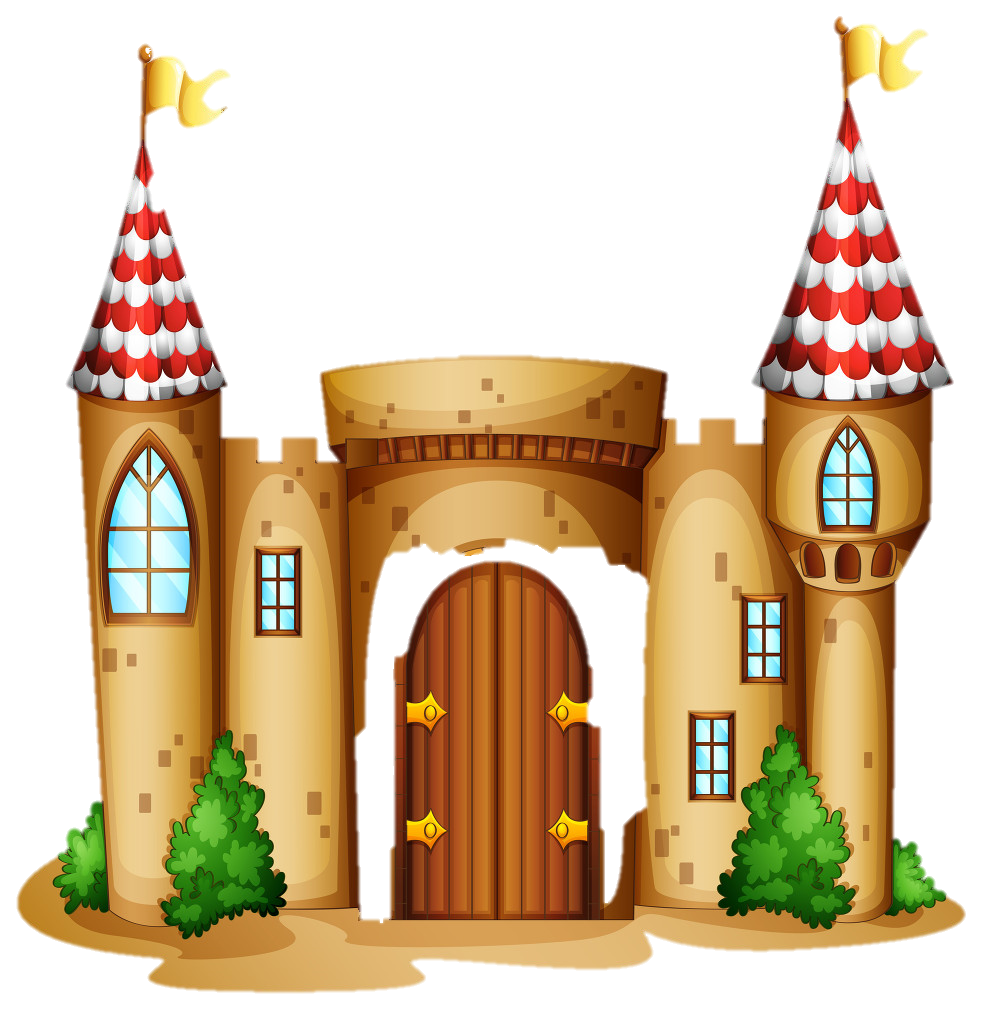 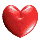 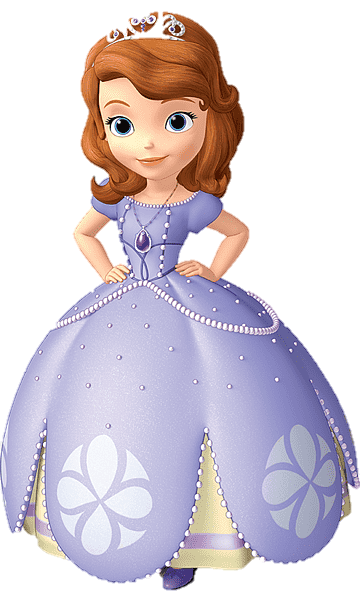 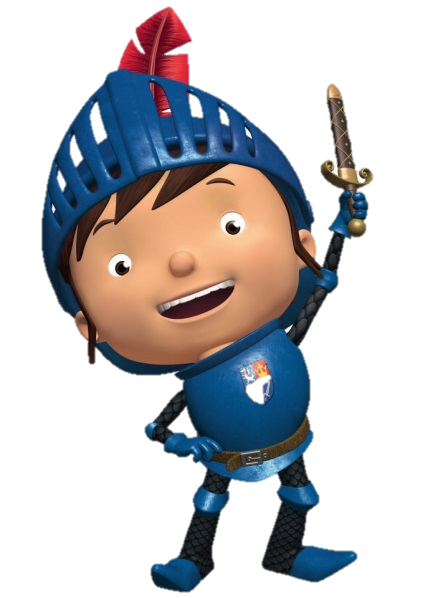 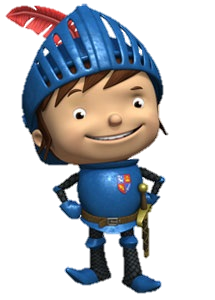 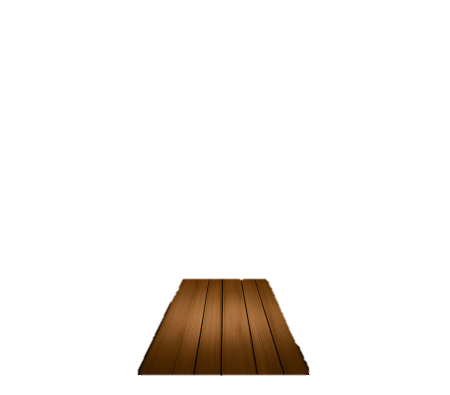 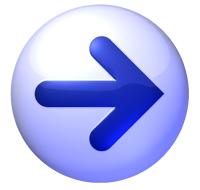 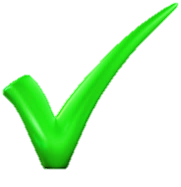 6
10
8
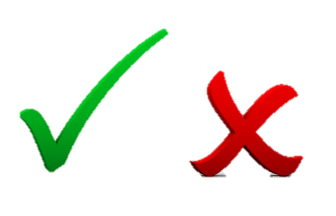 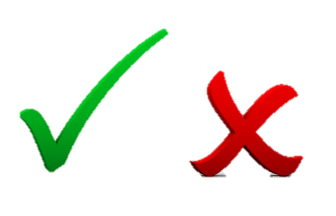 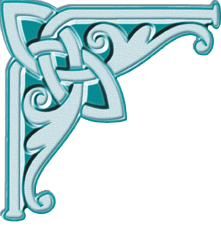 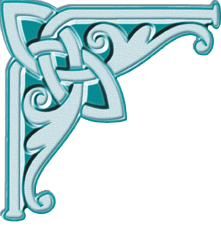 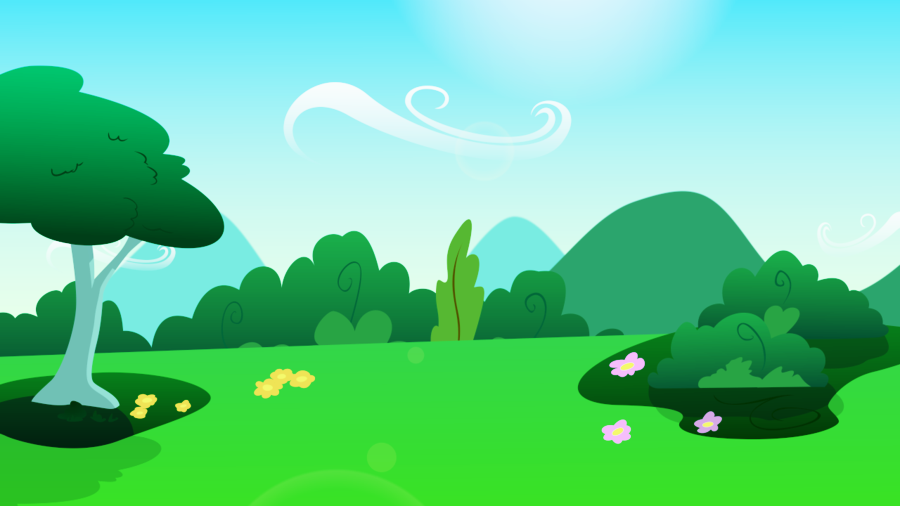 Chúc mừng bạn đã cứu được công chúa!
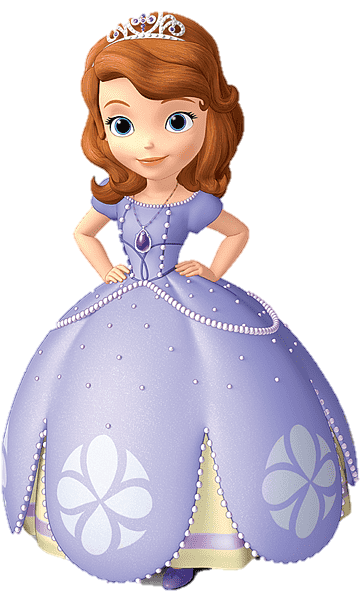 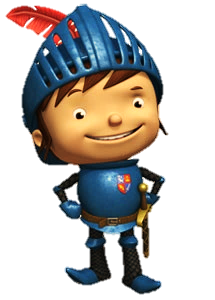 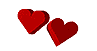 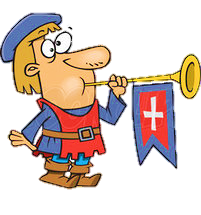 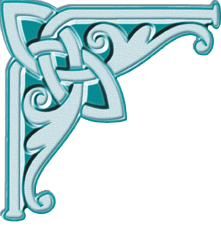 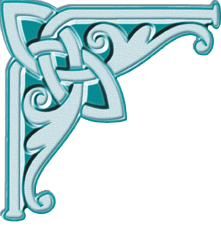 Kết thúc
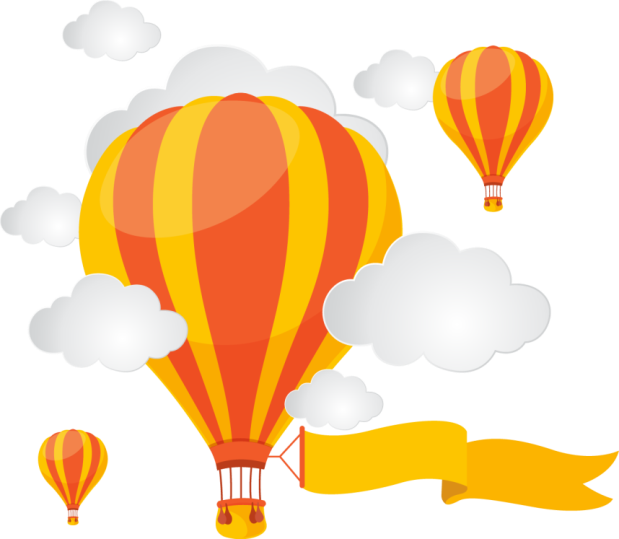 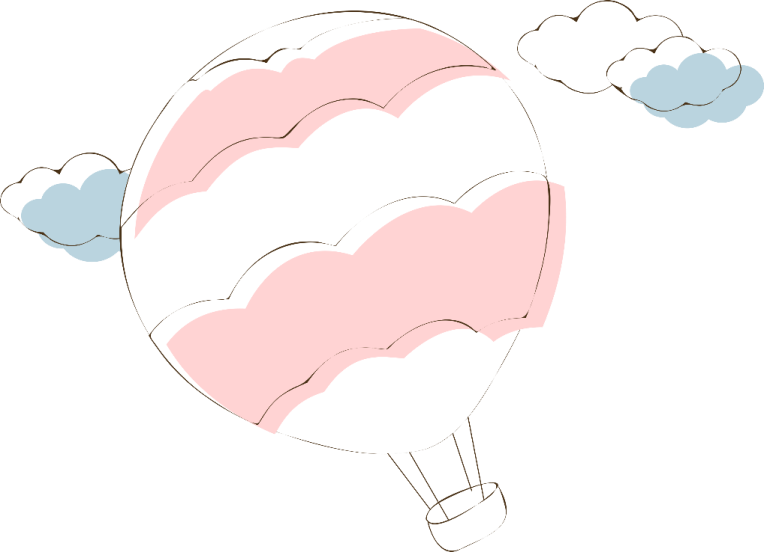 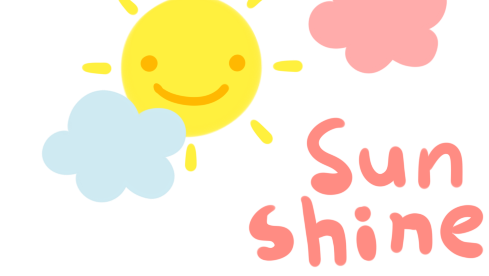 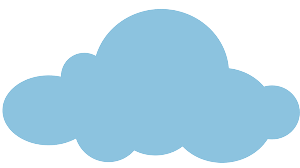 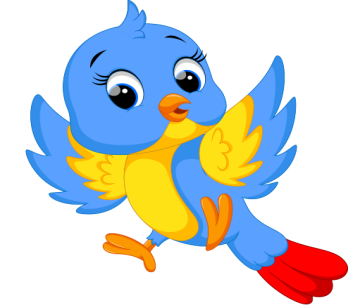 Tạm biệt và hẹn gặp lại!
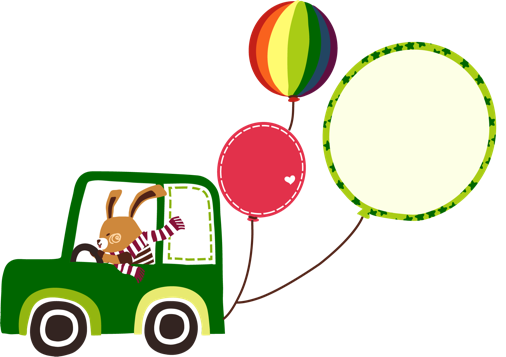 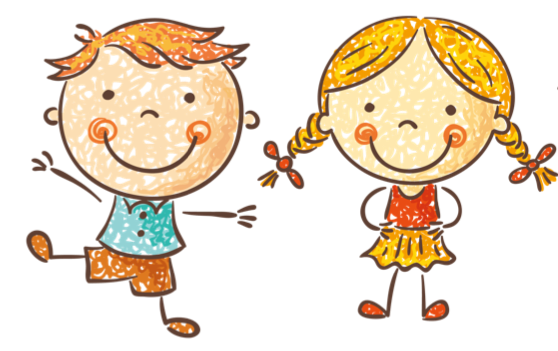 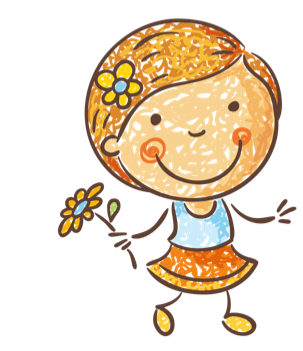 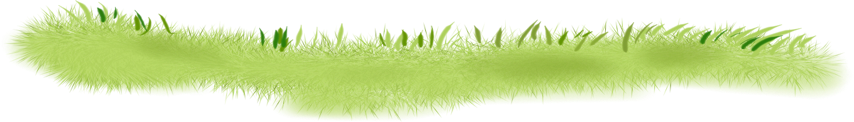 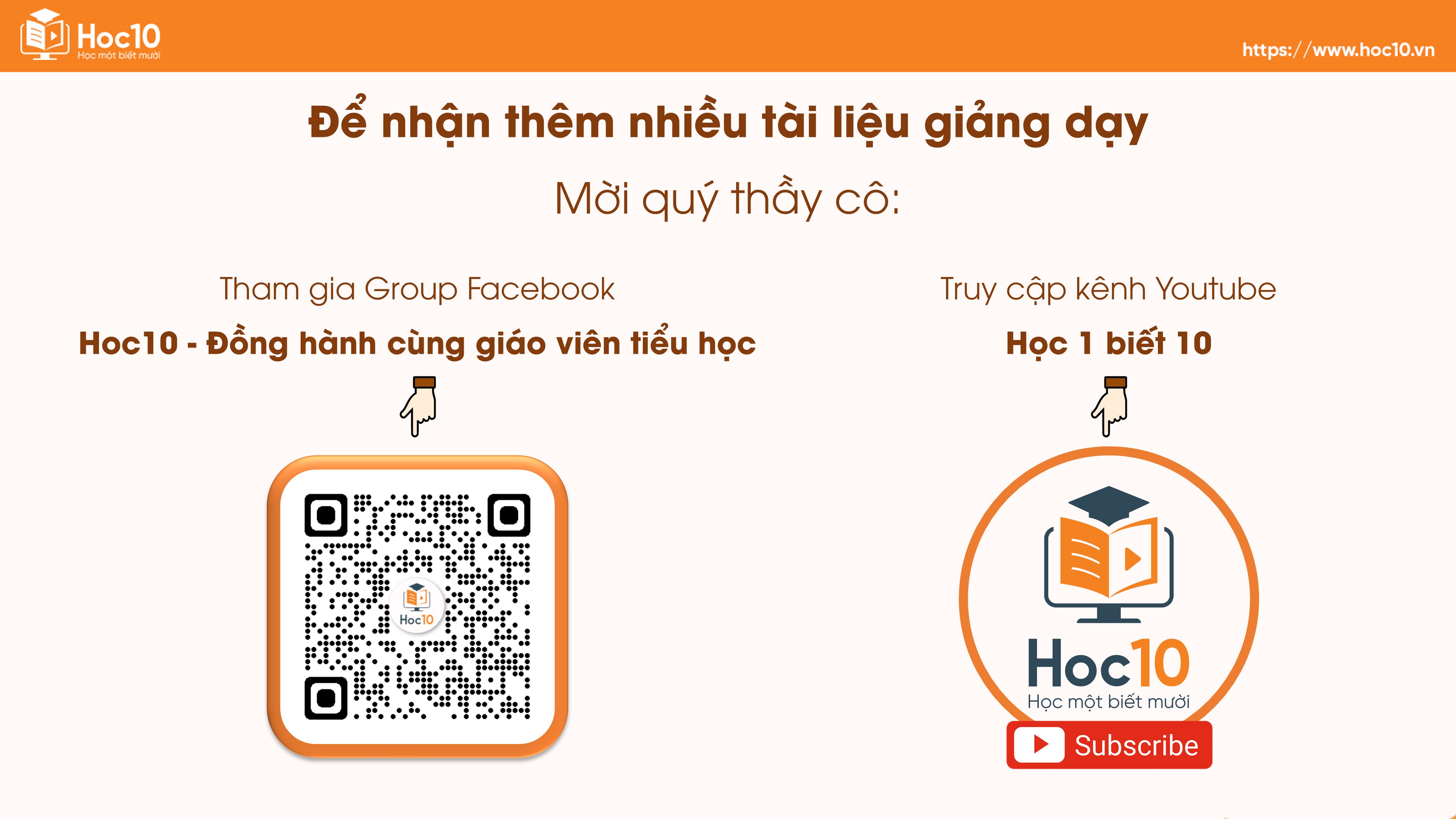